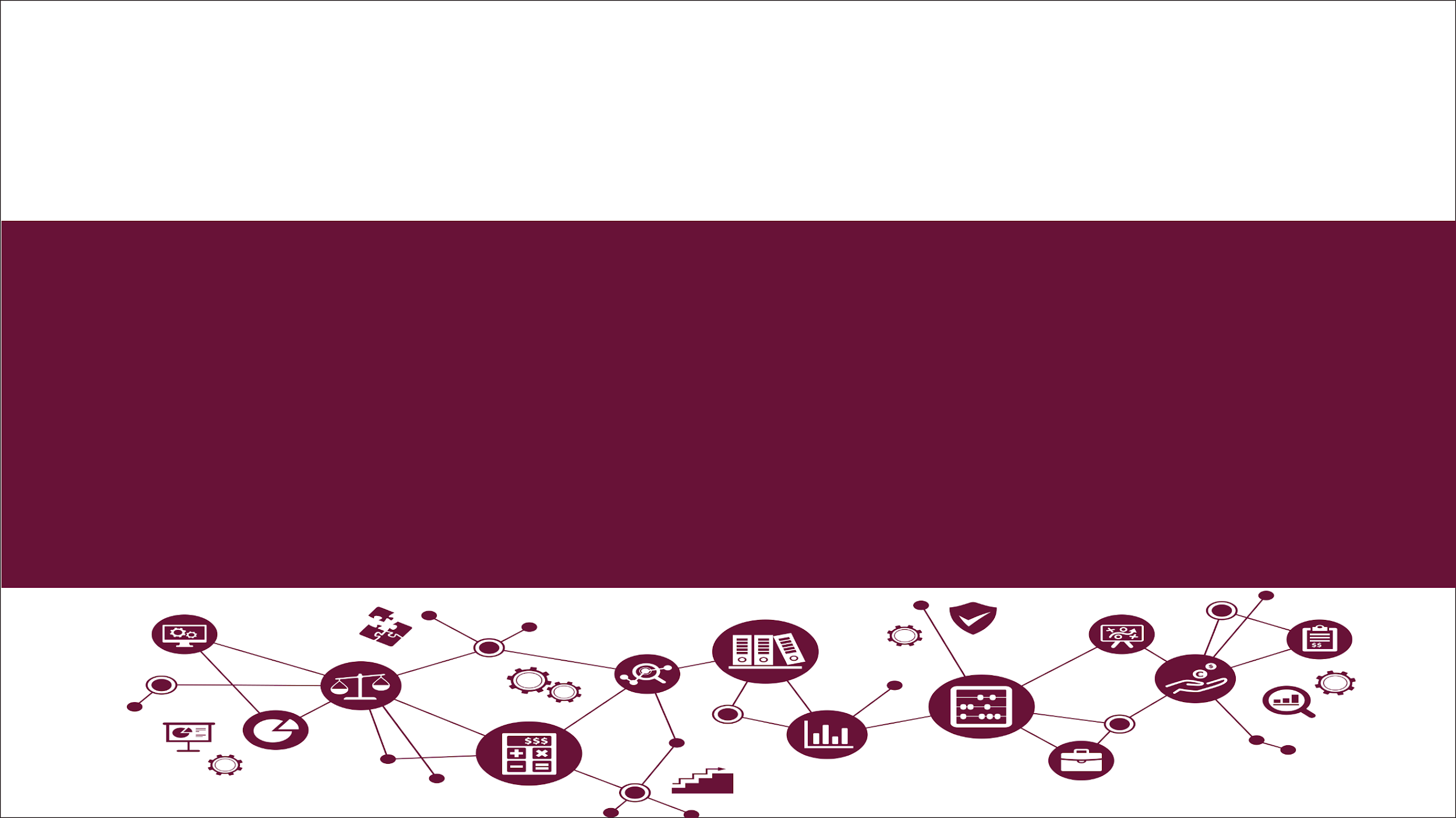 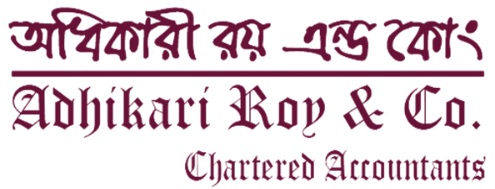 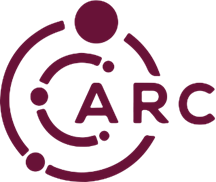 Firm Profile
Address: House 07, Level 5, Road                         137/141, Gulshan 1, Dhaka 1212
         Email: info@arccabd.com
         Web: www.arccabd.com
         Phone: +880255045267-68
         Hotline: +8801724166730 
	 & +8801645193991
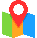 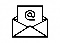 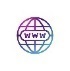 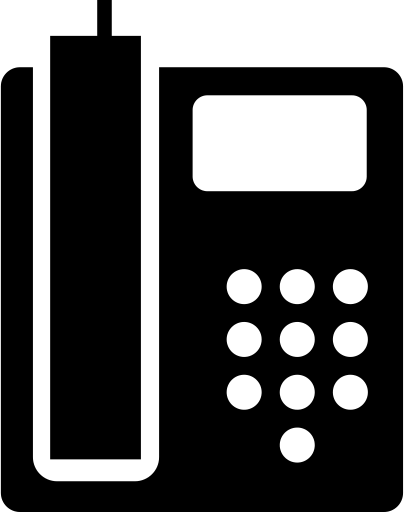 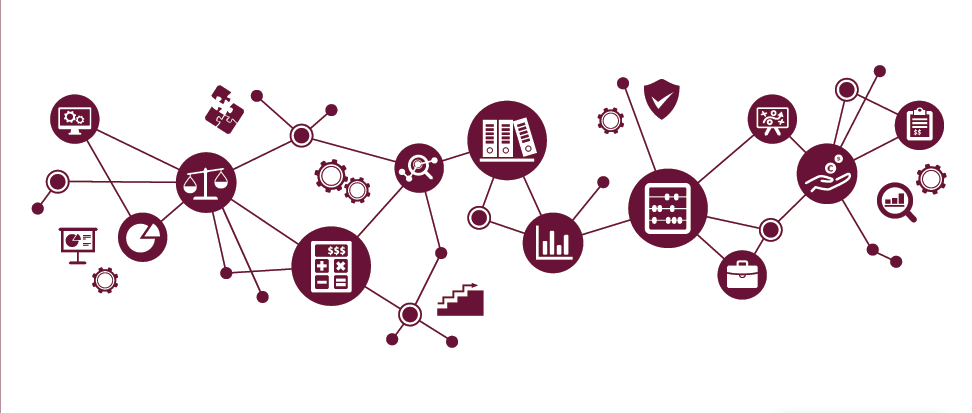 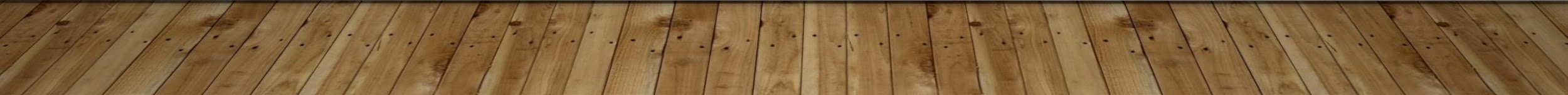 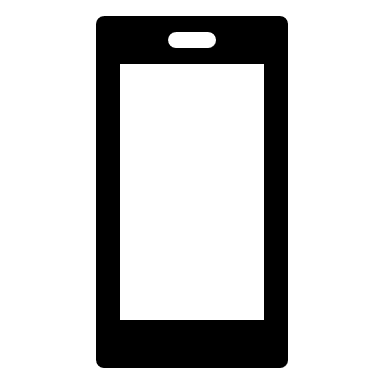 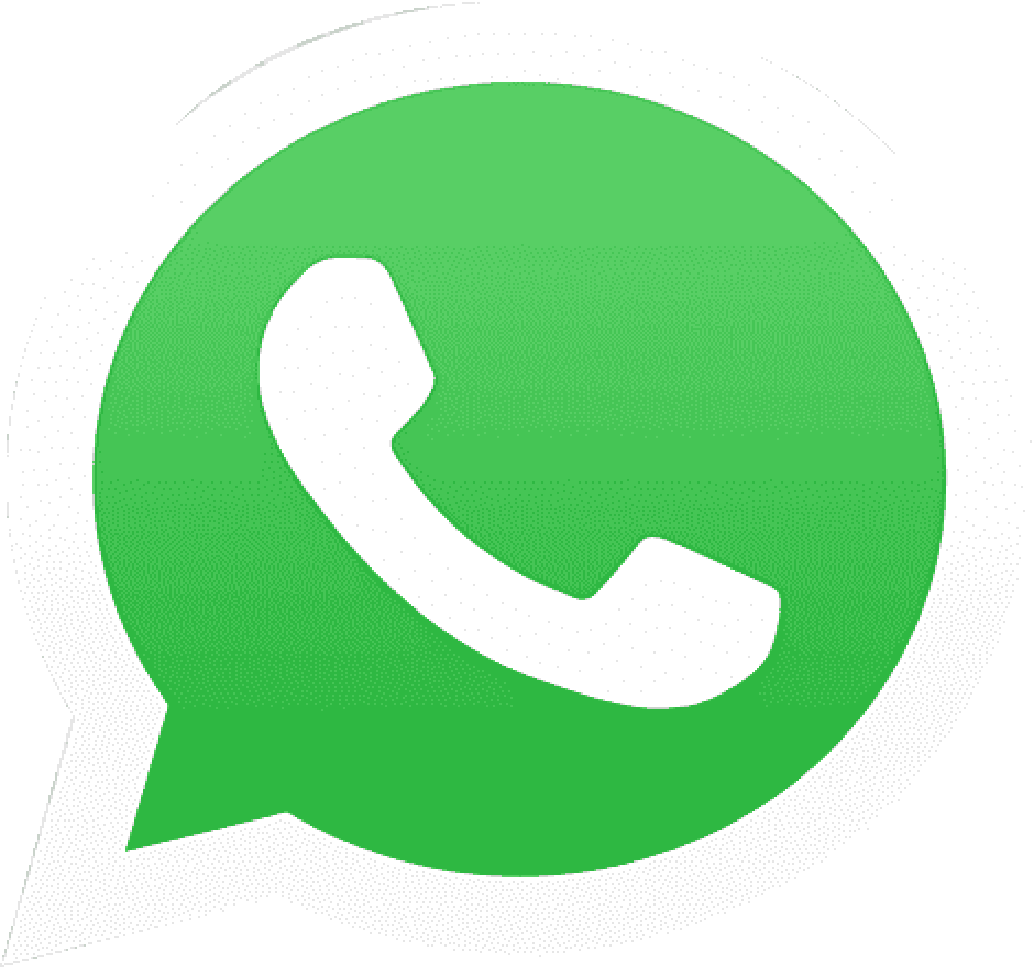 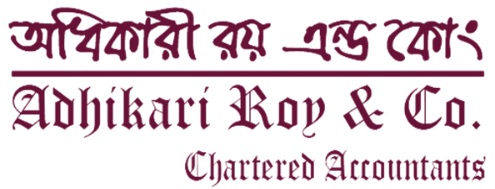 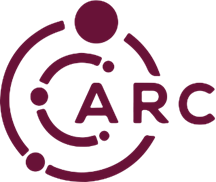 About Us
Adhikari Roy & Co (ARC) is a Chartered Accountancy firm established by Mohan Adhikari, FCA, and K D Roy, FCA (ICAB), ACA (ICAEW). Mr Adhikari completed his CA final in 2015 and began his audit practice in 2017 as a partner at Pinaki & Company, Chartered Accountants. On the other hand, Mr Roy qualified CA in 2010 and started his tax practice with A K Chowdhury Sir, Co-founder & Managing Partner of Hoda Vasi Chowdhury & Co. (formerly Deloitte Bangladesh) and later became a partner in 2016 at Pinaki & Company, Chartered Accountants. Mr Roy also served as Lead Tax Partner and Branch in Charge at Masih Muhith Haque & Co., Chartered Accountants (RSM in Bangladesh) for three years. Together, both partners established ARC to provide comprehensive and sophisticated professional services, distinct from general statutory audit and assurance services.
The ARC team comprises 65 CA article students, one director (FCMA), 20 partly qualified CA Managers, 10 administrative officers and additional staff, making a total of 100 professionals.
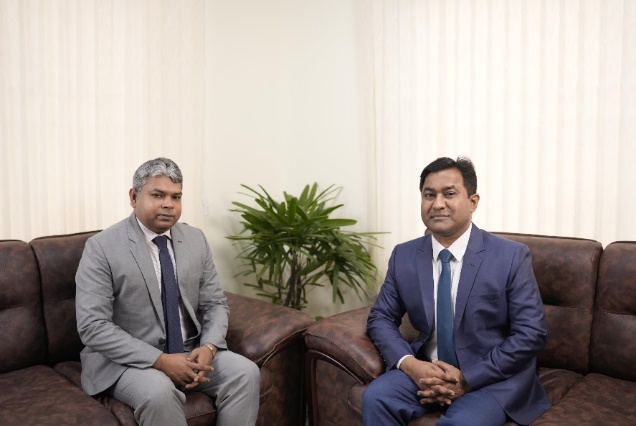 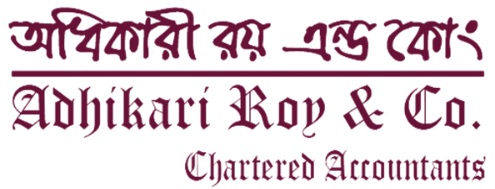 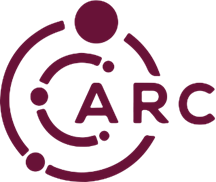 ARC’s Scope of Services at a Glance
Licensed from ICAB
NGO Affairs Bureau Enlisted
FRC Enlisted
Audit & Assurance
All statutory audits
Govt. Audit 
NGO Audit 
University Audit
Hospital Audit
Religious / Charitable Trust
Firm Audit 
Airlines Audit
Management audit
Financial Due Diligence
Cost Audit 
Internal Audit
Performance Audit 
Financial Investigation
Compliance Audit
Branch & Liaison Office Audit
Project Office Audit
Financial Health Check Up
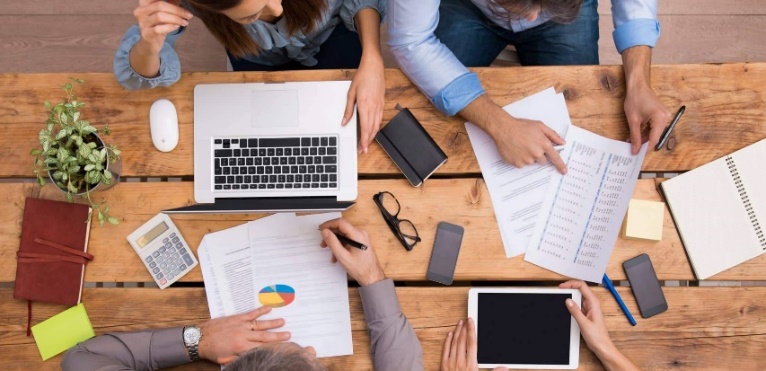 NBR listed Members
Bangladesh Securities and Exchange Commission Enlistment Members
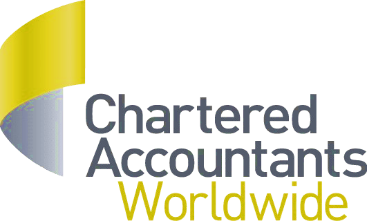 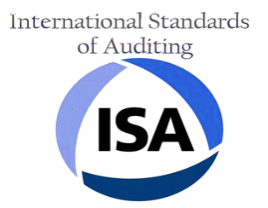 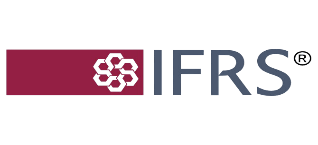 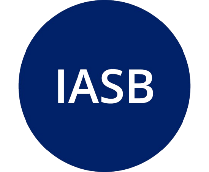 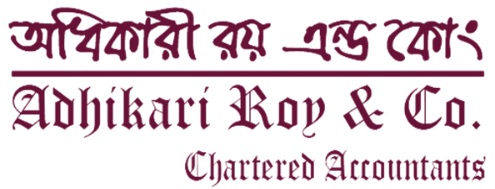 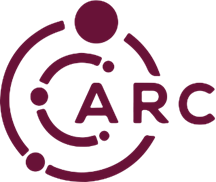 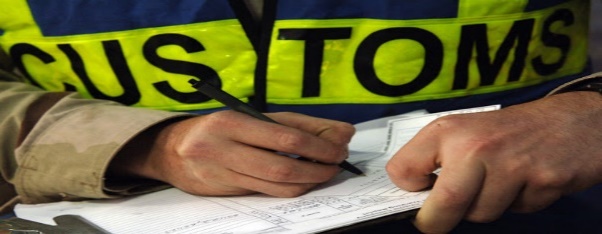 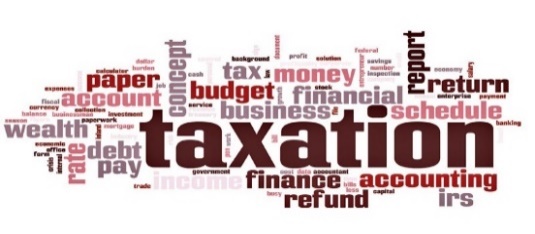 ARC’s Scope of Services at a Glance
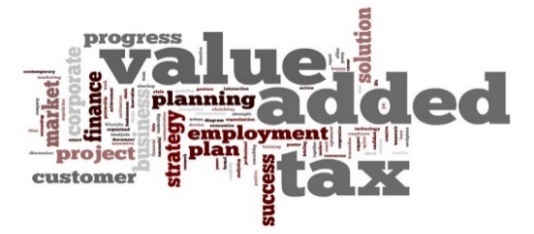 Income Tax
Customs Duties
Corporate VAT
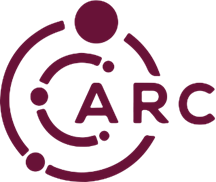 Bond License
Identifying HS Code(S)
Apply CKD / SKD importation.  
Applying for & exemption for temporary importation.
Applying the duty drawback. 
Appeal/Tribunal ADR
 Applying for WRIT petition/  Stay Order etc.
Personal Income Tax
Corporate Income Tax
Expatriate Taxation
Appeal, Tribunal, ADR  
Tax Due Diligence
Transfer Pricing
Tax Advisory Services
Tax Management Consultancy 
Tax  Waiver Certificate
Income Tax   Clarification
SRO etc.
Monthly VAT Return
VAT Books of accounts
BIN Registration
VAT Audit Assistance
VAT  Refund
VAT Agent
Duty drawback  
Appeal, Tribunal & ADR
VAT Clarification,
CT  Adjudication,
VAT  Show Cause reply & hearing, 
VAT Consultancy
SRO, etc.
VAT Solutions
Tax Tribunal
Tax Appeal
Tax Optimization
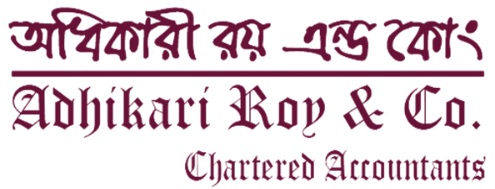 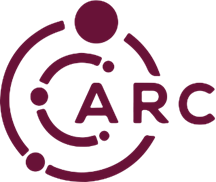 ARC’s Scope of Services at a Glance
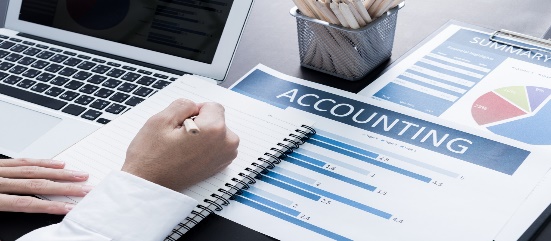 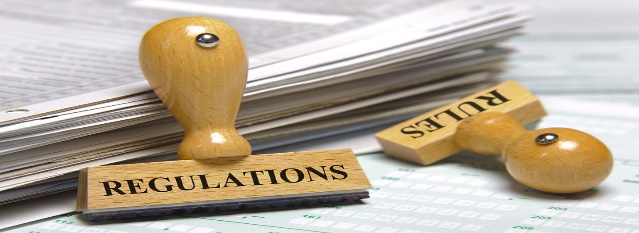 Branch Office, Project Office and Liaison/Representative Office
Regulatory
Accounting
Payroll Services
Book-keeping
Monthly Accounting
Monthly MIS Report
Accounting Manual
Chart of Accounts 
Annual Accounting
FDI Reporting
BPO Services, etc.
Setting up Company
Setting up Branch Office
Setting up Liaison Office  
Setting up Firm
Setting up Trust, NGO
RJSC  return Filling
Secretarial Services               
IRC  & ERC
Trade License
Environmental Clearance,
Fire License
Work Permit,  BIDA Registration
Visa Immigration Services,  
Trade mark Registration
Valuation Services
 etc.
Work permit and VISA for foreign expertise…
New Company Registration…
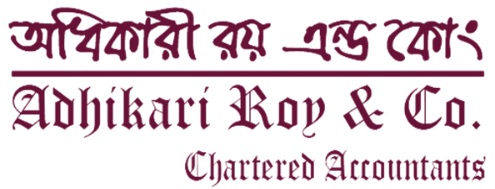 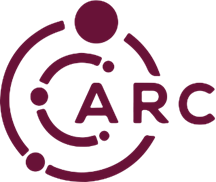 Organization Strengths
Established
No. of Offices
Office space
Professionals
Computer equipment
Vehicle
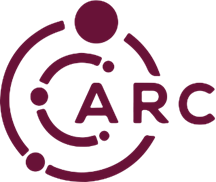 04 Cars & 02 Motorcycle
01 November  2022
Corporate office:  3,200 Sq./ft. with  parking facility for  clients.
02 FCA, 01 FCMA, 01
Barrister, 65 CA Article Student, 15 Partly Qualified  CA/ CMA/ ACCA and  15 ITP and other  Professionals: 
Total 100.
70 Laptops, 2 Pcs , 1 Photocopy Machine, 3
Scanners, 6 printers  along with the  highest speed Wi-Fi.
One Offices:  
Registered office
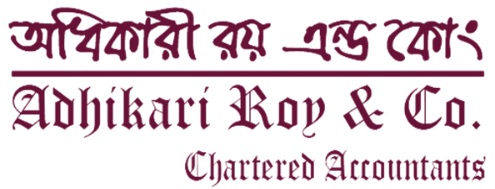 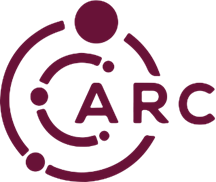 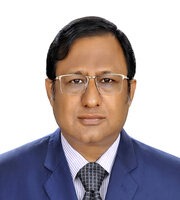 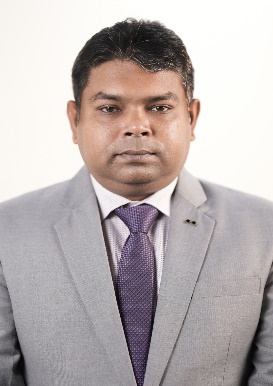 Debabrata Deb Roy
MBA, FCMA
Director -Audit & Assurance Services
Mohan Adhikari, FCA
Audit Partner
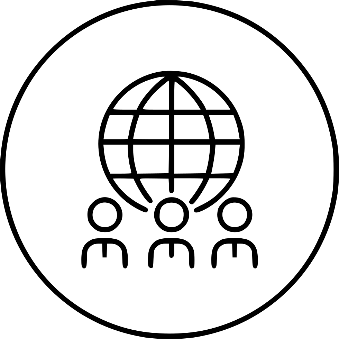 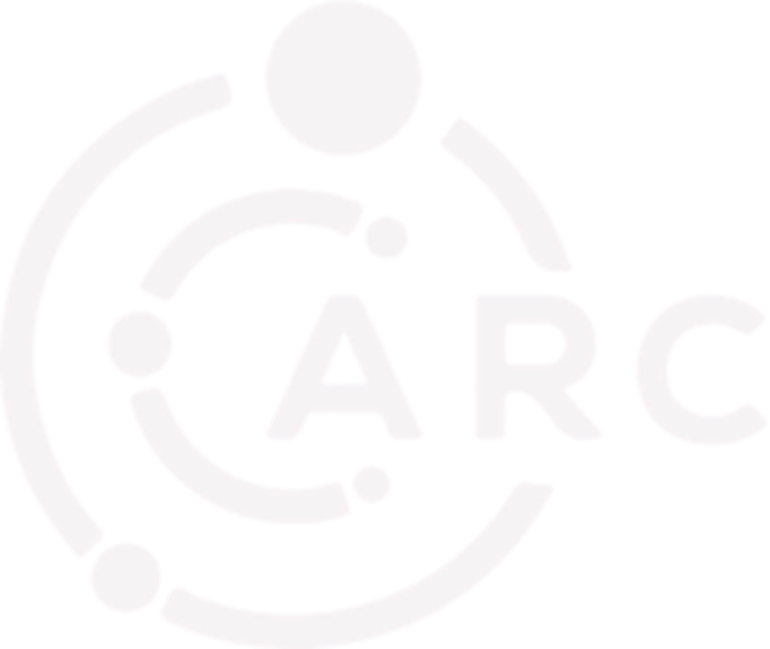 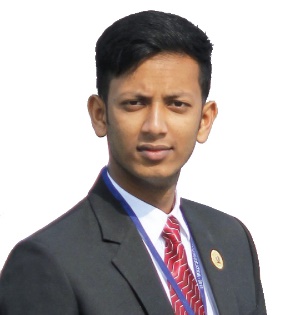 Team 
Composition 
(Audit & Assurance)
Akash Kumar Pramanik
MBA, CA Partly Qualified 
Manager (Audit & Assurance)
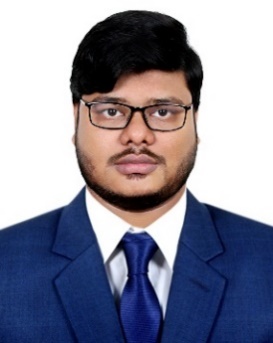 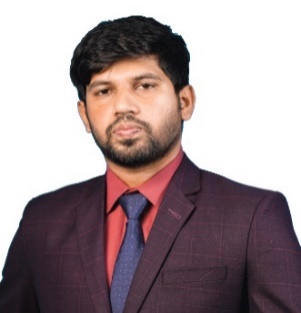 Md. Al-Amin Chaklader
MBA, 
CA, Partly Qualified (Professional Level)
Sr. Manager (Audit & Assurance)
Md. Hafijur Rahman Riad
MBA, CA, Partly Qualified 
(Professional  Level)
Manager 
(Audit & Advisory Service)
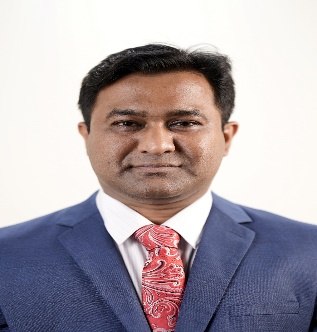 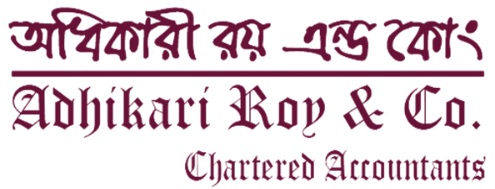 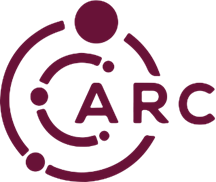 K D Roy, FCA(ICAB),ACA(ICAEW) 
Tax Partner
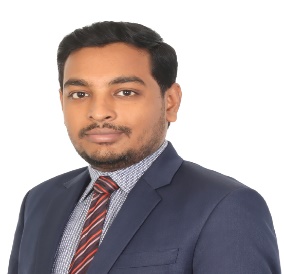 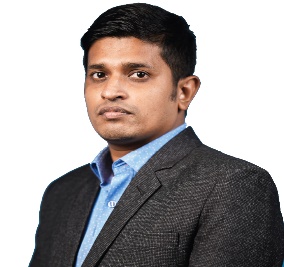 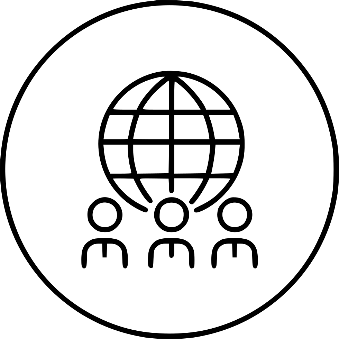 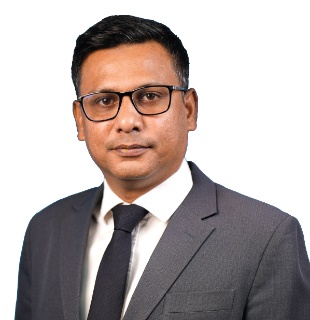 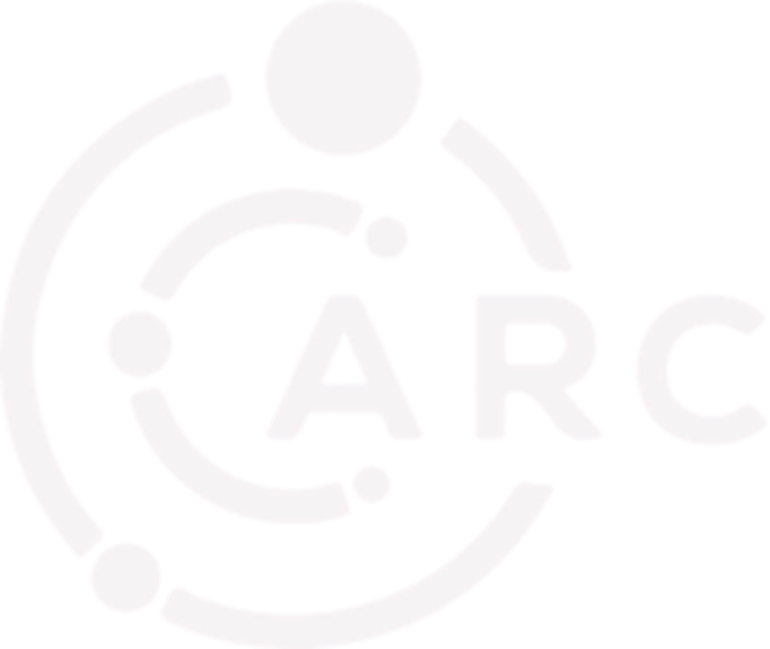 Team 
Composition 
(VAT, Tax & Legal Team)
Obaidur Rahman, 
MBS, LL.B, ITP
Manager (Tax Circle Office)
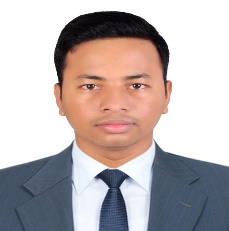 MD. Nurunnabi Chowdhury
BBS, MBA, L.L.B ,CA, Partly Qualified
Sr. Manager 
(Tax, VAT & Regulatory Affairs)
Pritam Das
BBA, MBA CA Partly Qualified Manager (Tax, VAT Affairs)
Md. Sabbir Hossain, 
BBA, MBA, CA Partly Qualified
(Professional Service)
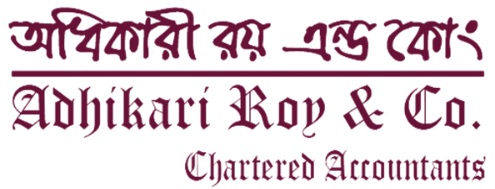 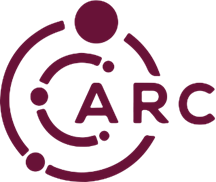 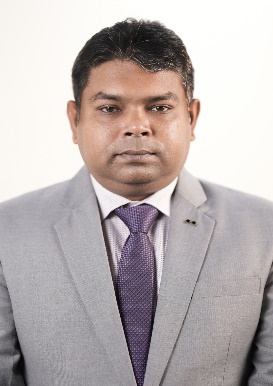 Mohan Adhikari, FCA
Audit Partner
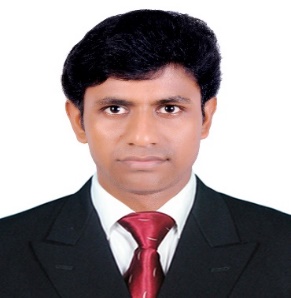 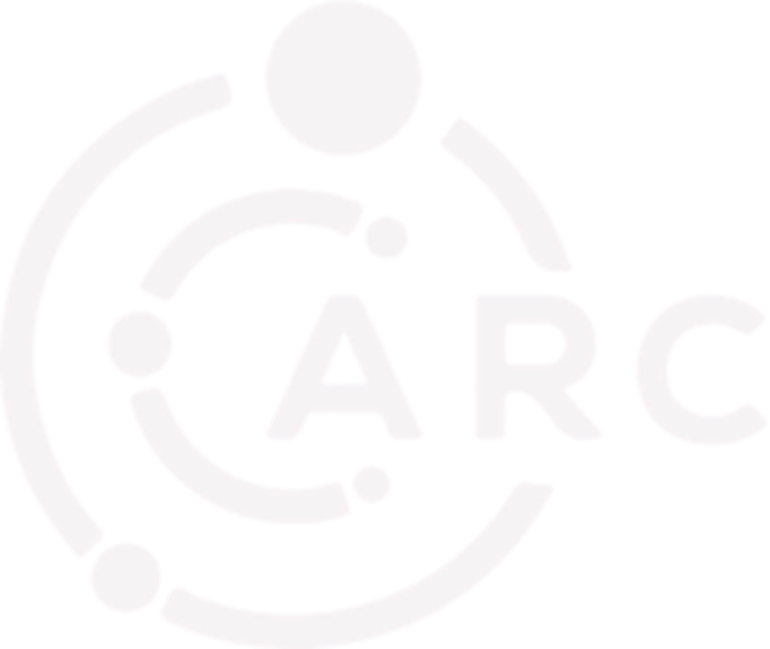 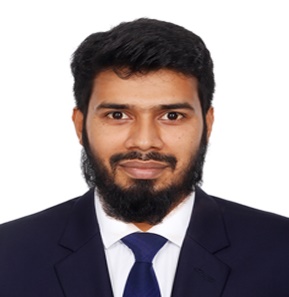 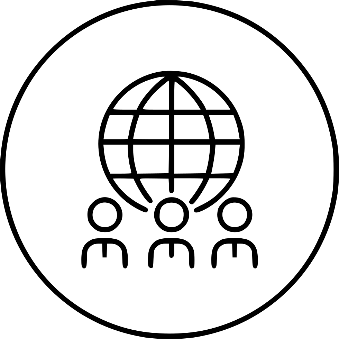 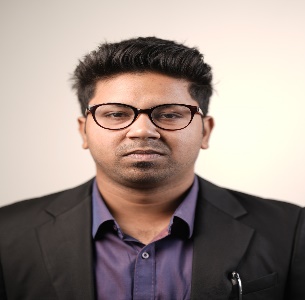 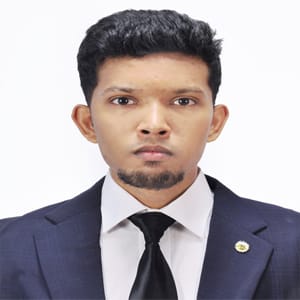 Md. Rashed Chawdhury
BBA, MBA, CA. CC (Professional Level)
Manager (RJSC & Others Regulatory)
Dhruba Karmakar, LLB
Manager 
(BIDA & Other regulatory services)
Deep Chandra Das
Deputy Manager 
BIDA & Other regulatory services
Team 
Composition 
(BIDA Affairs, Company Secretarial services & Other regulatory services)
Ibrar Hossain
Executive Officer (Admin)
Administration & Other regulatory services
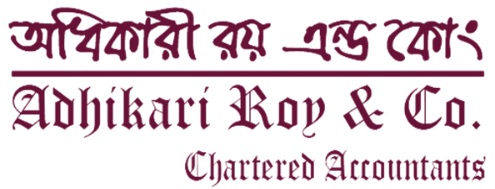 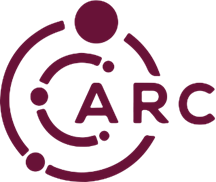 CURRICULUM VITAE OF ARC’S KEY PERSONS
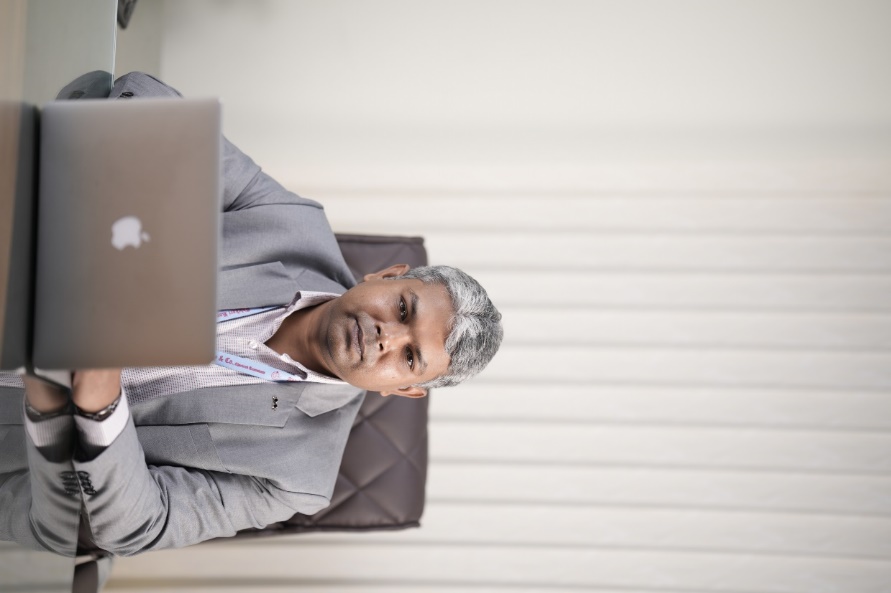 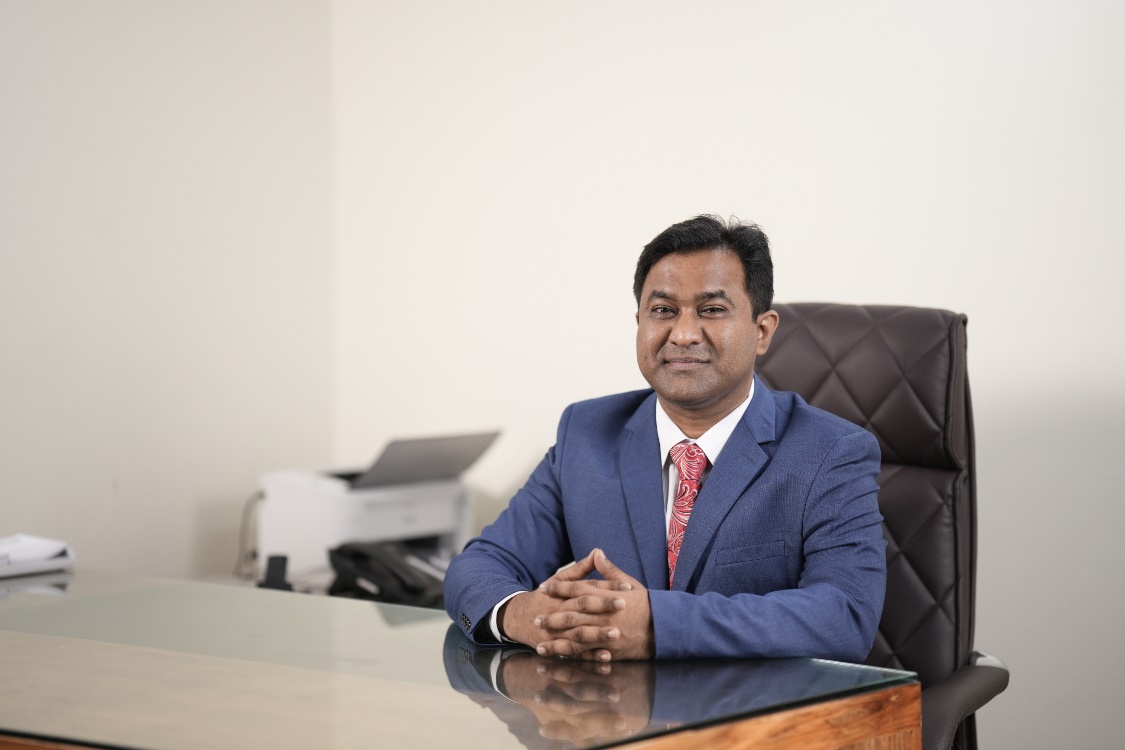 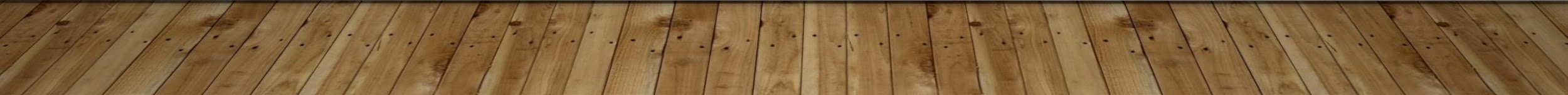 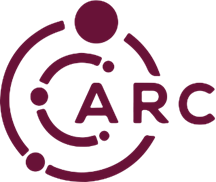 Experience:
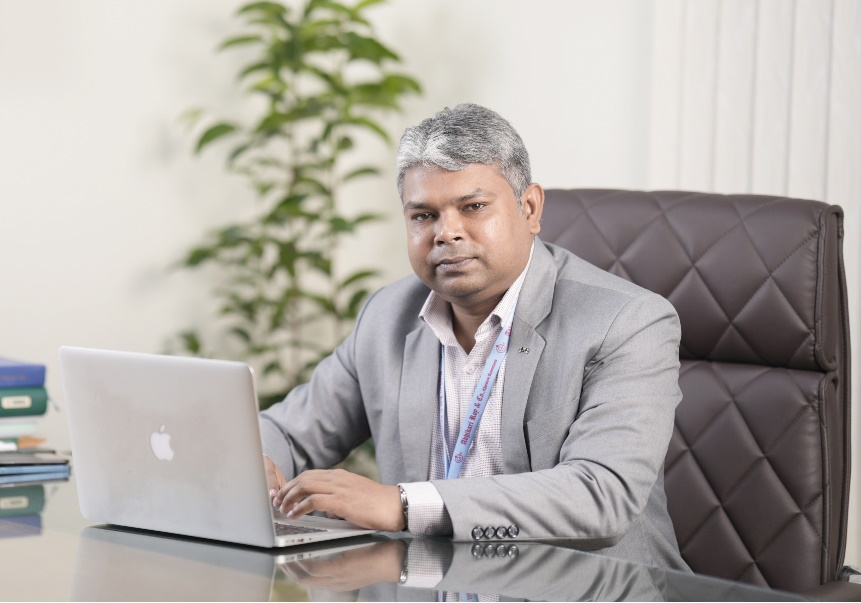 Present: Audit Partner, Adhikari Roy & Co., Chartered Accountants (November 2022 to Present)
Previous Experiences:
Partner of Pinaki & Company, Chartered Accountants (March 2017 to October 2022)
Assistant General Manager (Finance & Accounts) Ha-Meem Group, a largest RMG Sector in Bangladesh
      (December 2014 to February 2017)
Assistant Manager (Finance 7 Accounts) Bangladesh Freight Forwarders Association (BAFFA)
      (June  2011 to December  2014) 
Chartered Accountancy article ship Course (June 2008 to May 2011)
Professional Membership:
Fellow Chartered Accountant (FCA) under the Institute of Chartered Accountants of Bangladesh (Enroll No. 1729).
Enlisted in National Board of Revenue (NBR) as an Income Tax Practitioner (ITP) bearing registration no. 10744. 
Enlisted in National Board of Revenue (NBR) as a VAT Consultant bearing License no. C202256
Member of Professional Club Limited (Membership no. 0199)
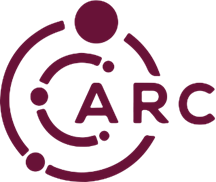 Mohan Adhikari, FCA
Audit Partner
14 Years exprience in the field of  Tax,  VAT  and other fiscal issues of Bangladesh.
Hotline: +8801724166730 
              +880255045267-68    
Email: mohan@arccabd.com, mhnadkr@gmail.com  
Website: www.arccabd.com
Educational Qualifications:
M.Com–Master of Commerce major in Accounting from National University.
Training:
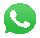 Eight weeks course on General English at the level of “Intermediate 1 (B1-1)” under British Council, Bangladesh.
Six months training course on “Basic Computer Course” Organized by Department of Youth Development under Ministry of Youth & Sports.
Attended conferences, seminars and workshops on professional matters. Regular attendance at Continuing Professional Development (CPD) program of the Institute of Chartered Accountants of Bangladesh (ICAB).
Dummy Audit Working Paper Files for Discussion and Comments Organized by ICPE.
Specializations:
Audit & Assurance, IFRS, ISA, Corporate and Individual Tax Assessment and Foreign Company setting up in Bangladesh & Business Registration & Licensing.
Travelling:
UK, USA, Dubai, Thailand, Malaysia, Singapura, Maldives, India
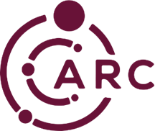 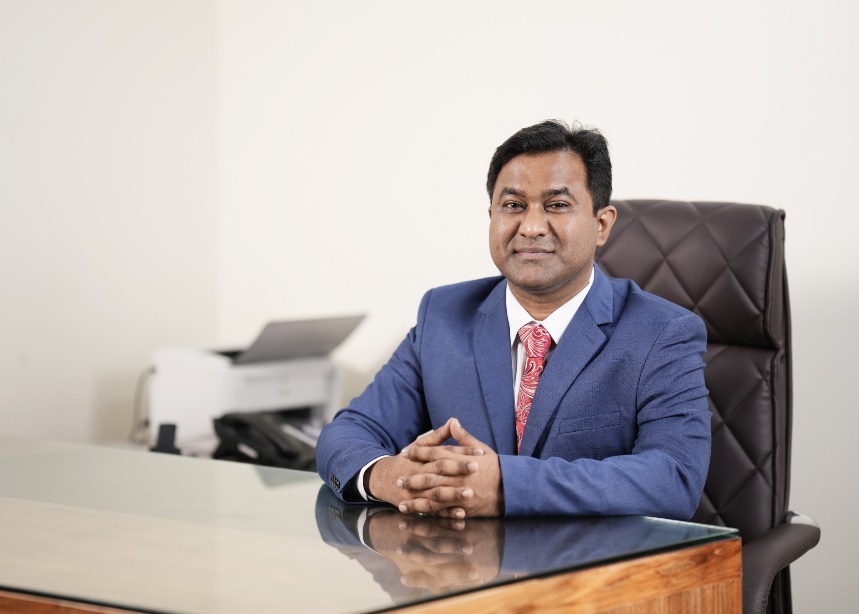 Experience:
Mr. Roy is a practicing Chartered Accountant with extensive experience as a tax adviser for numerous national and multinational organizations, including KAFCO, United Hospital, Pathao Limited, Reckitt Benckiser, Save the Children, Dell-EMC, Oxfam, Pathfinder, Everest Pharmaceuticals PLC, icddr'b, AL Muslim Group, and SR Group, among others. He has also served as an independent consultant for Deloitte, PwC, and EY. Notably, Mr. Roy worked directly with Mr. A. K. Chowdhury, FCA Co-Founder & Managing Partner of Hoda Vasi Chowdhury & Co. (formerly Deloitte Bangladesh, A. F. Ferguson & Co.) for eight years.
Mr. Roy is expertise in Corporate Tax assessment; First Appeal & Appellate Tribunal, Alternative Dispute  Resolution (ADR),  Personal & Expatriate Taxation Service Out-bound Taxation Services, Assessment of Foreign  Investment Fund, newly adopted Transfer Pricing, Tax Due Diligence; Financial Due Diligence, Forensic Services, Regulatory Services and Advisory services in relation to the Income Tax Ordinance 1984 (Act no. 36  of 1984), Double Taxation Avoidance Agreement (DTAA), The VAT & S D Act (Act no. 47 of 2012) 2012, Customs  Act (Act no. 04 of 1969) 1969, The Companies Act (Act no. 18 of 1994) 1994, Foreign Exchange Regulation Act  (Act no. 07 of 1947) 1947, Bangladesh Labour Act (Act no. 42 of 2006) 2006 read with  Bangladesh Labour (Amended) Act (Act no. 30 of 2013) 2013 and other emerging related laws.
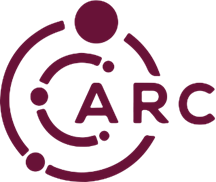 Professional Membership:
K D Roy, FCA (ICAB), ACA (ICAEW)
Fellow Member of the Institute of Chartered Accountants of Bangladesh (ICAB), 2010 (FCA 1230).
Associate Member of the Institute of Chartered Accountants of England & Wales, 2022 (ACA 41159866)
Member of Dhaka Taxes Bar Association (DTBA) - K-00518.
Certified VAT Agent of NBR (VAT Agent Certificate Number) : 14/2019
Listed VAT Consultant (Sl. # C202037) of  NBR, Bangladesh.
Member International Fiscal Association (IFA 62700)
Tax Partner
19 years experience in the field of Tax, VAT, and other fiscal issues of Bangladesh.
Hotline: +8801724166730 
              +880255045267-68 
Email: kdroyca@arccabd.com &
           kdroyca@gmail.com    
Website: www.arccabd.com
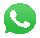 Educational Qualifications:
M Com–Master  of Commerce  major  in Accounting  from Jagannath University.
B Com– Bachelor of Commerce from Tejgoan College under National University.
Publications
The Income Tax Ordinance 1984 (Year: 2022-23)
TDS VDS Booklet (Year: 2022-23)
TDS VDS Booklet (Year: 2023-24)
TDS VDS Booklet (Year: 2024-25)
Specializations:
Tax, VAT, Corporate Laws, Foreign Direct Investment, BPO, Due Diligence, Forensic Services etc.
Travelling:
India, Dubai, Sri Lanka, Singapore, Malaysia.
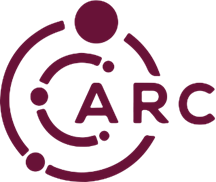 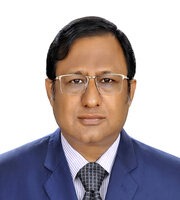 Experience:
Mr. Mr. D D Roy is a Fellow of the Cost & Management Accountant with extensive experience working for foreign companies in Dubai and overseas. He has served as the Group Finance Director of a leading Advertising Group in Bangladesh, Asiatic 360 Group, for over twelve years. Mr. Roy has a long history of working in finance, accounting, costing, and internal control departments within manufacturing entities. He possesses expertise in statutory and cost audits, valuation services, financial due diligence, accounting services, VAT and tax consultancy, as well as various computerized accounting packages including ERP solutions (SUN, Oracle 11i – AR, AP, Cash Management, GL, Fixed Assets), Focus, etc.
Professional Membership:
Fellow Member of the Institute of Cost and Management Accountants of Bangladesh (ICMAB),  2012 (F 0675).
Member of Dhaka Taxes Bar Association (DTBA)-D-0199.
Educational Qualifications:
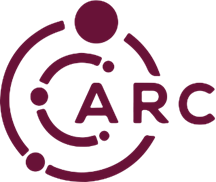 MBA major in Finance from International Islamic University Of Chittagong.
B Sc– Bachelor of Science under University of Chittagong.
Industry Experience:
Technology & Media
Advertising Company, Foreign Company
Manufacturing, Land Development Company
Telecommunications
Debabrata Deb Roy, MBA, FCMA

Director -Audit & Assurance Services
25 Years exprience in the field of
Cost & Management issues of Bangladesh.
Hotline: +8801724166730 
              +880255045267-68 
Email: debabrata@arccabd.com
            ddroycma@gmail.com           
Web: www.arccabd.com
Specializations:
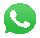 Statutory audit, Cost Audit, Assurance, Valuation, Accounting, Internal Audit, etc.
Travelling :
India, Dubai, Saudi Arabia, Singapore, Thailand, Malaysia, etc.
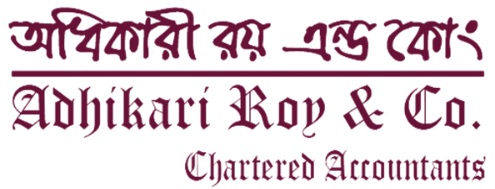 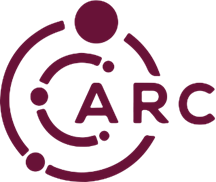 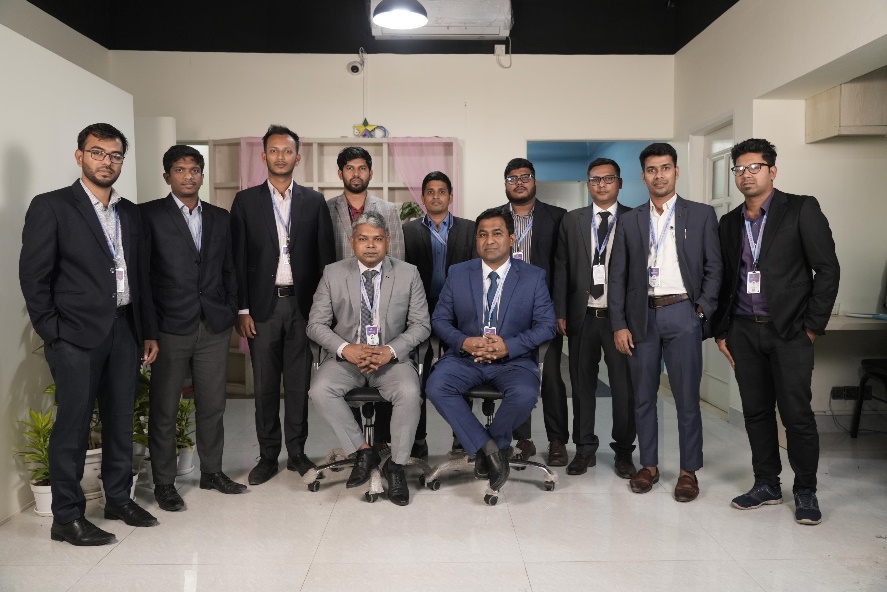 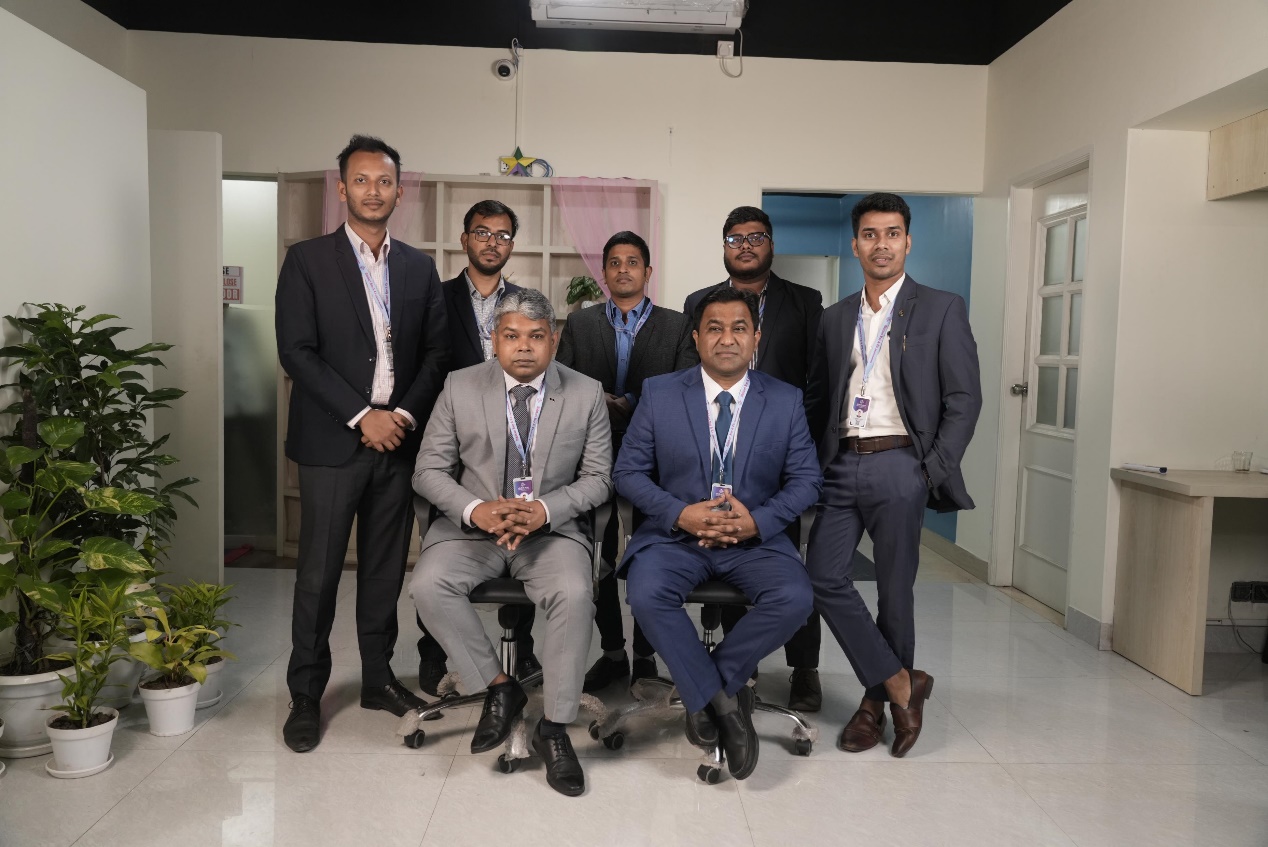 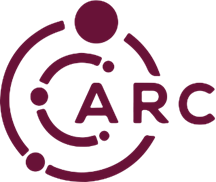 MANAGERS
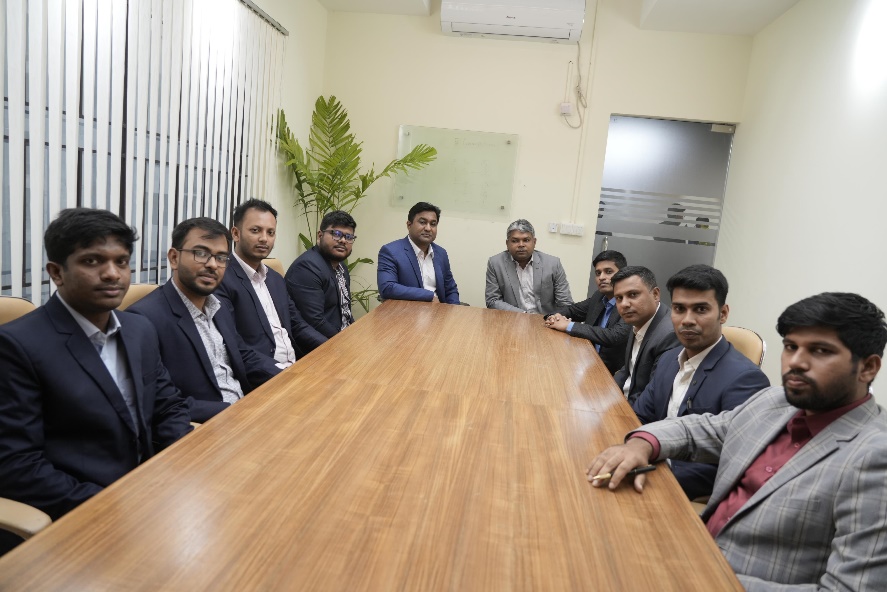 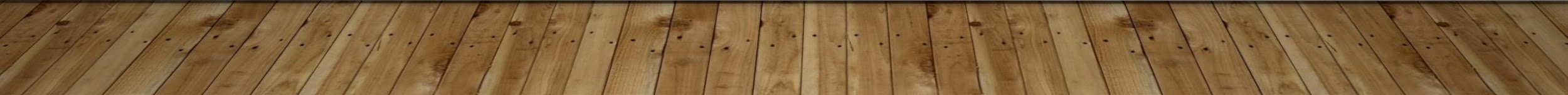 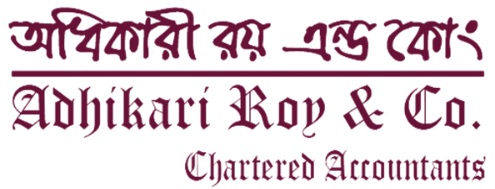 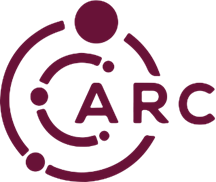 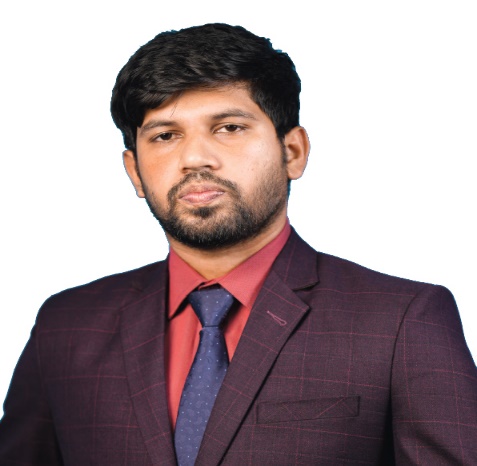 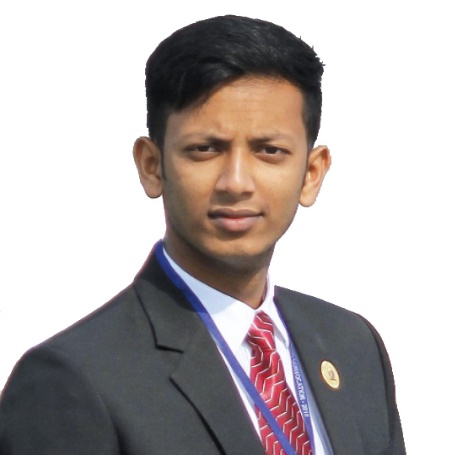 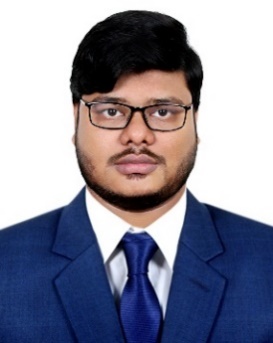 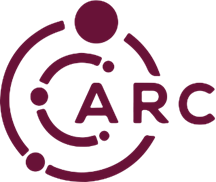 Akash Kumar Pramanik 
BBA, MBA, CA Partly Qualified
Manager (Audit & Assurance)
Email: akash@arccabd.com
            akashpramanik96@gmail.com
Md. Al-Amin Chaklader
BBA, MBA, CA (Professional Level)
Senior Manager (Audit & Assurance)
Email: alamin@arccabd.com 
            kdroy1260@gmail.com
Md. Hafijur Rahman Riad 
BBA, MBA, CA (Professional Level)
Manager (Audit & Professional Service)
Email: riad@arccabd.com 
            khanriad.rk@gmail.com
Experience:
Mr. Akash kumar Pramanik is working in Auditing, Accounting Services, Company Secretarial Services, with Tax and VAT laws dedicatedly from last five years.

Educational Qualification:
MBA (Accounting) from Stamford University Bangladesh.
BBA (Accounting) from Stamford University Bangladesh.
Specializations:
Accounts, Audit, VAT Assessment, NGO, Assurance & Secretarial Service etc
Experience:
Mr. Al-Amin is working in Accounts, Payroll, TDS, VDS calculation dedicatedly from last five years.

Educational Qualification:
BBA, MBA (Accounting), CA (CC) (Professional Level)

Specializations:
Accounts, Audit, Payroll, TDS, VDS calculation, Assurance & Secretarial Service etc.
Experience:
Md. Hafijur Rahman Riad is providing Accounts & Auditing services to clients over last five years.

Educational Qualification:
MBA (Accounting) from Govt. Titumir College under Dhaka University.
BBA (Accounting) from Govt. Titumir College under Dhaka University.

Specializations:
Financial Statement preparation, Financial Audit, TDS & VDS Calculation, Payroll & Other Service etc
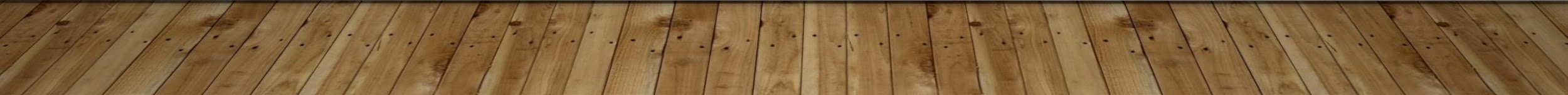 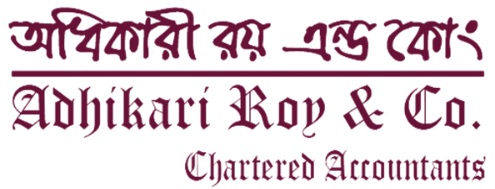 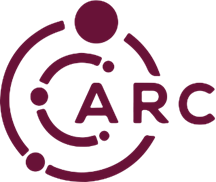 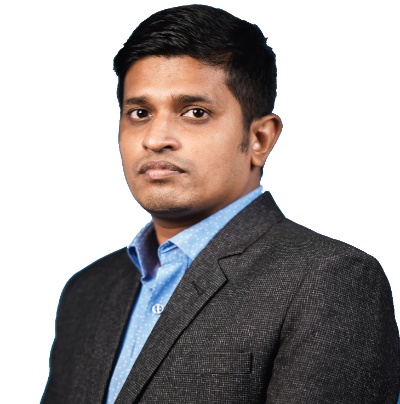 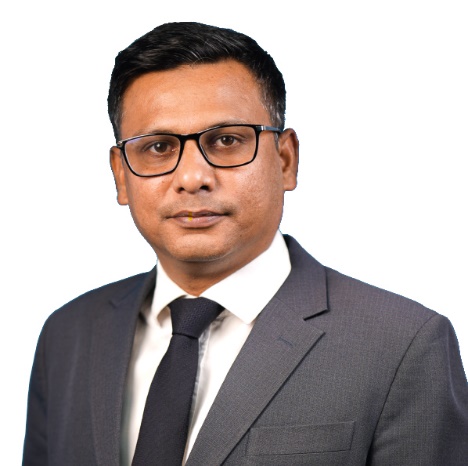 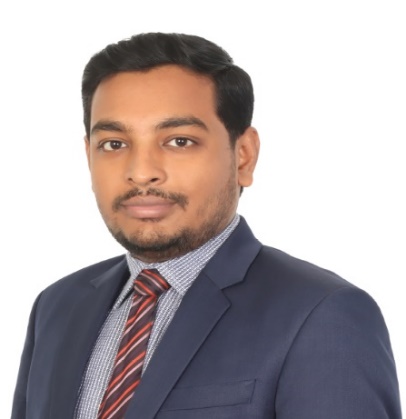 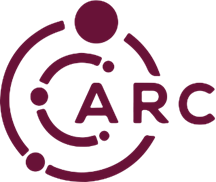 Pritam Kumar Das, 
BBA, MBA, CA (Partly Qualified)
VAT & Regulatory Manager
Email: Pritam@arccabd.com
            kdroy1238@gmail.com
Obaidur Rahman, MBS, LL.B, ITP
Manager (Tax Circle Office)
Email: obaidur@arccabd.com
Md. Nurunnabi Chowdhury, 
BBS, MBA,LLB, CA Partly Qualified
Senior Manager 
(VAT, Tax & Regulatory Affairs)
Email: nurunnabi@arccabd.com 
            nurunnabimd581@gmail.com
Experience:
Mr. Obaidur Rahman is working in Tax, Accounting & Assurance Department dedicatedly from last Ten years.

Educational Qualification:
MBS from National University of Management.
BBA from National University of Management.
LLB from National University 
ITP from the National Board of Revenue (O 00071)

Specializations:
Tax office hearing, tax assessment, appeal procedure etc.
Experience:
Mr. Pritam is working in, Payroll, VAT Department dedicatedly from last five years.

Educational Qualification:
1. BBA from National University of Accounting.
2. MBA from Jagannath University of Accounting.

Specializations:
Accounts, Audit, Payroll, VAT assessment, appeal procedure etc.
Experience:
Md. Nurunnabi Chowdhury is working in Tax, Accounting & Assurance Department dedicatedly from last Ten years.

Educational Qualification:
MBA (Accounting) from Dhaka University.
BBS (Accounting) from National University.
LLB from National University 

Specializations:
Tax office hearing, Tax & VAT Assessment, appeal procedure etc.
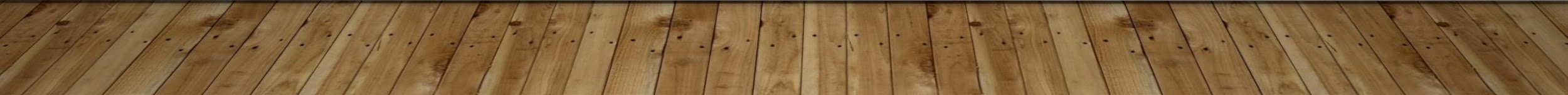 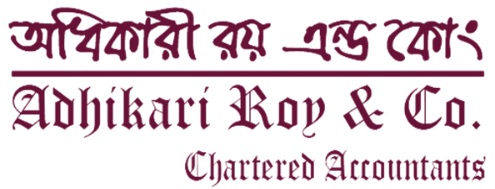 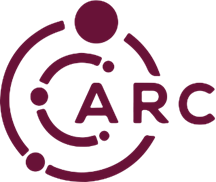 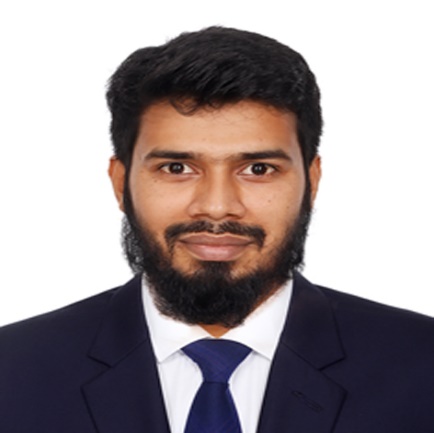 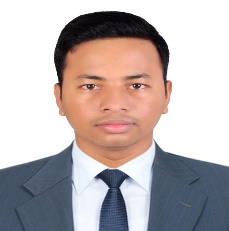 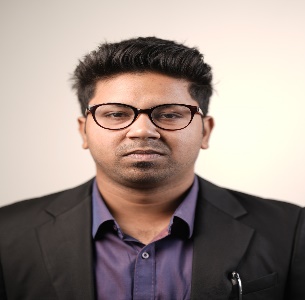 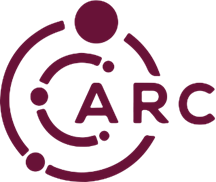 Md. Sabbir Hossain, 
BBA, MBA, CA Partly Qualified
(Professional Service)
Email: sabbir@arccabd.com
            kdroy1240@gmail.com
Md. Rashed Chawdhury,
BBA, MBA, CA (CC) (Partly Qualified)
Manager (Audit & Assurance)
Email: rashed@arccabd.com
           kdroy1237@gmail.com
Deep Chandra Das
BBS (Management)
Deputy Manager 
(BIDA & Other regulatory services)
Email: deep@arccabd.com
Experience:
Mr. Sabbir Hossain is working in Tax, Payroll, Accounting & Assurance Department dedicatedly from last three years.

Educational Qualification:
BBA from National University of Finance.
MBA from Jagannath University of Finance.

Specializations:
Tax, Payroll, Accounting, Assurance Service, etc.
Experience:
Mr. Rashed is working in Accounts, Payroll, TDS, VDS calculation dedicatedly from last five years.

Educational Qualification:
BBA, MBA (Accounting), CA (CC) (Professional Level)

Specializations:
Accounts, Audit, Payroll, TDS, VDS calculation, Assurance & Secretarial Service etc.
Experience:
Mr. Deep is working in Administration Department dedicatedly from the last five years.

Educational Qualification:
BBS from the National University of Management, Department

Specializations:
Administration, Accounts and Billing Service, etc.
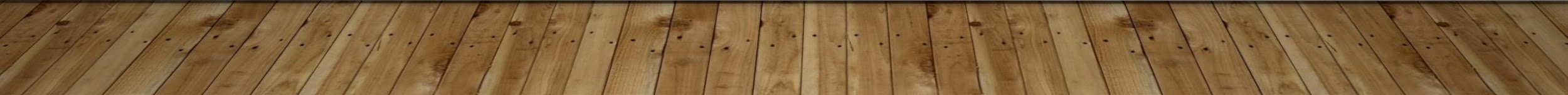 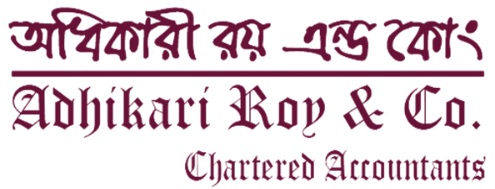 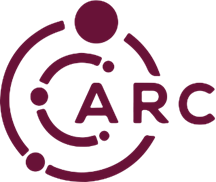 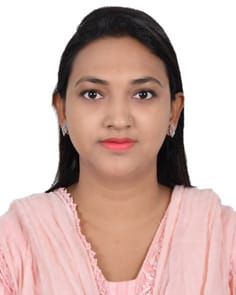 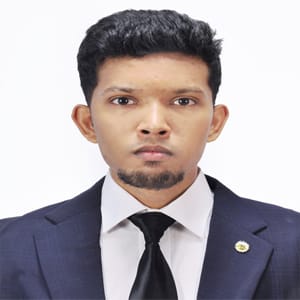 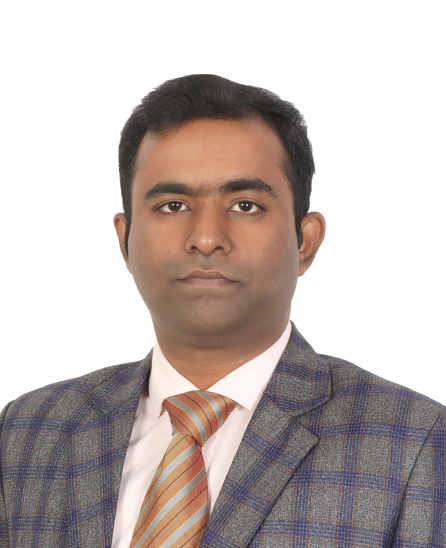 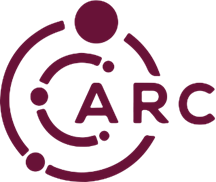 Gennat Jahan
Communication & Administrative Officer
Email: 1991jennatc@gmail.com
Ibrar Hossain
Executive Officer (Admin)
Email: ibrarhossain18@gmail
Razu Ahmed
BSC, MSC (Statistics-RU)
Asst, Manager (Admin & Accounts)
Email: razu@arccabd.com
Experience:
Gennat Jahan is working in Administration Department dedicatedly from last five years.
 
Educational Qualification:
MBA from National University of Management.
BBA from National University of Management.

Specializations:
Administration, Accounts and Billing Service, etc.
Experience:
Ibrar Hossain is working in Administration Department dedicatedly from last three years.
 
Educational Qualification:
MSC from National University of Entomology.
BSC from National University of Zoology.

Specializations:
Administration, Accounts and Billing Service, Regulatory, etc.
Experience:
Razu Ahmed working in the Administration & Accounts Department dedicatedly for the last three years.
 
Educational Qualification:
MSC from Rajshahi University of Statistics.
BSC from Rajshahi University of Statistics.

Specializations:
Administration, Accounts and Billing Service, RJSC, Regulatory, etc.
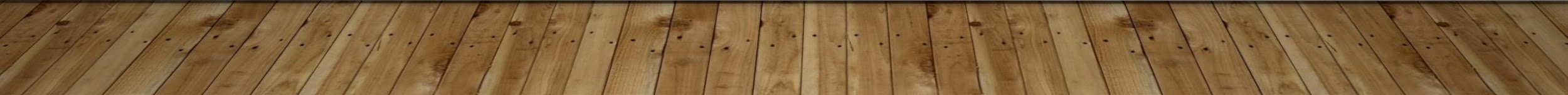 Major Clients
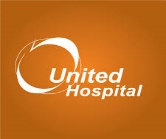 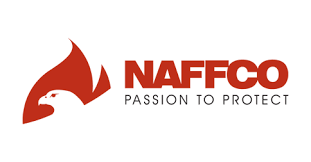 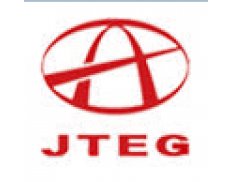 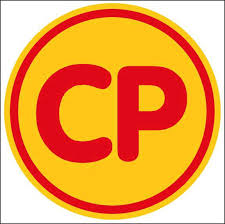 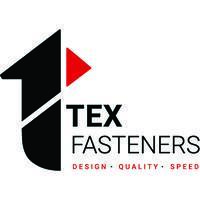 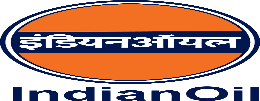 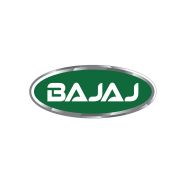 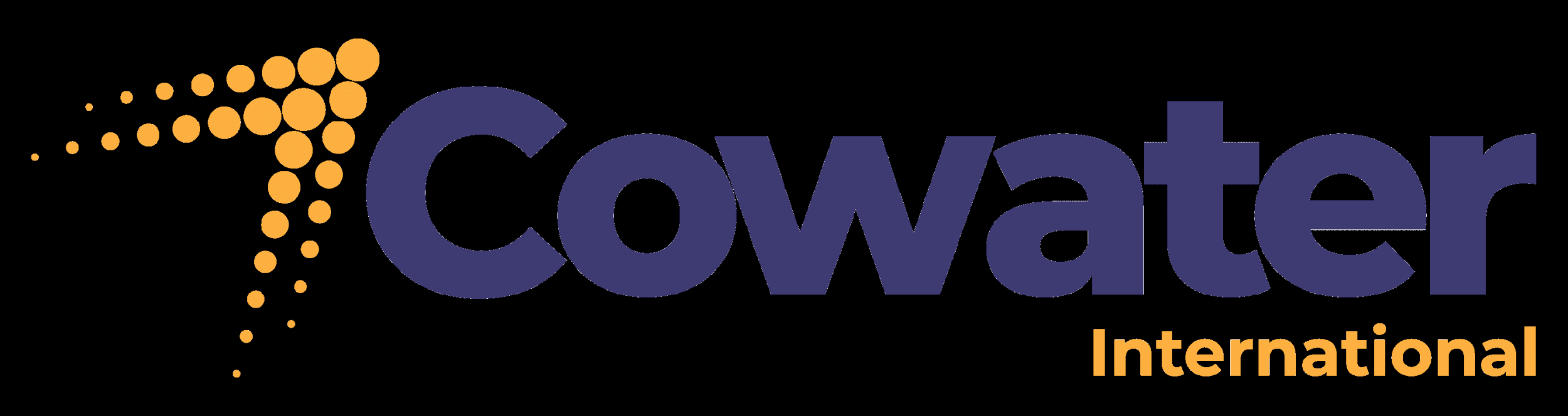 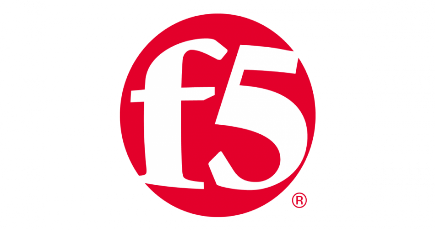 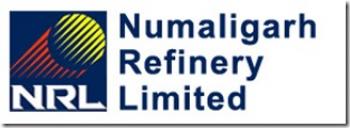 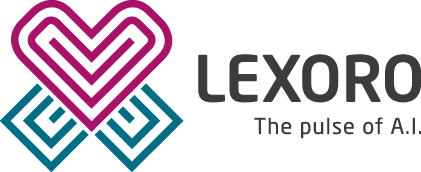 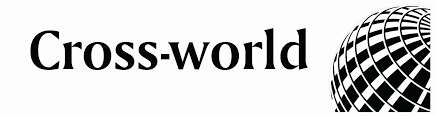 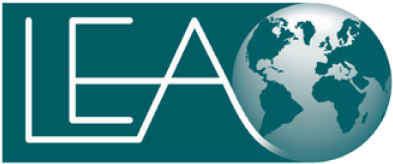 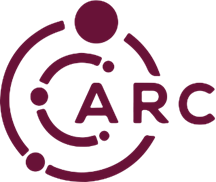 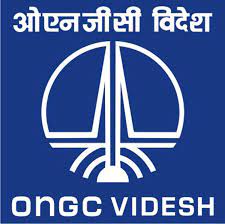 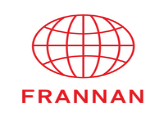 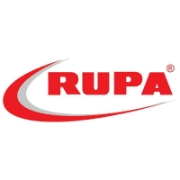 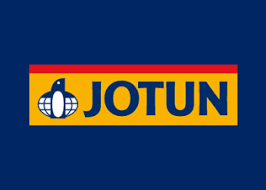 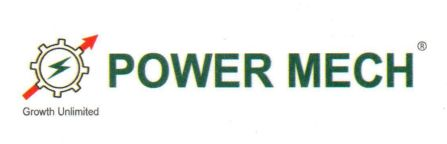 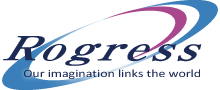 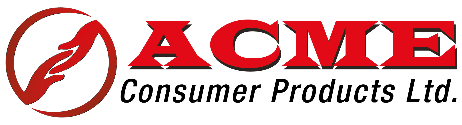 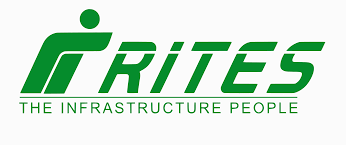 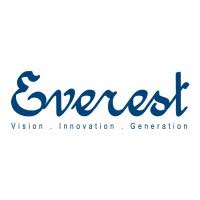 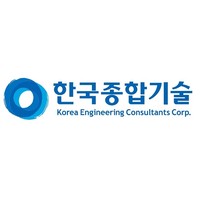 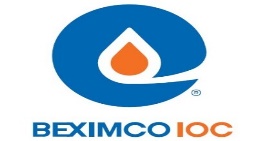 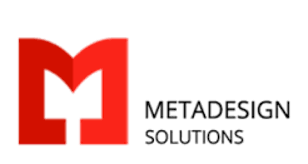 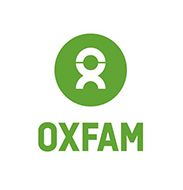 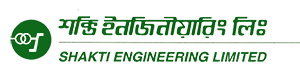 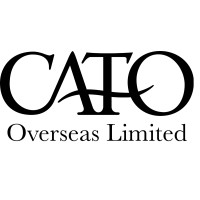 Our Office
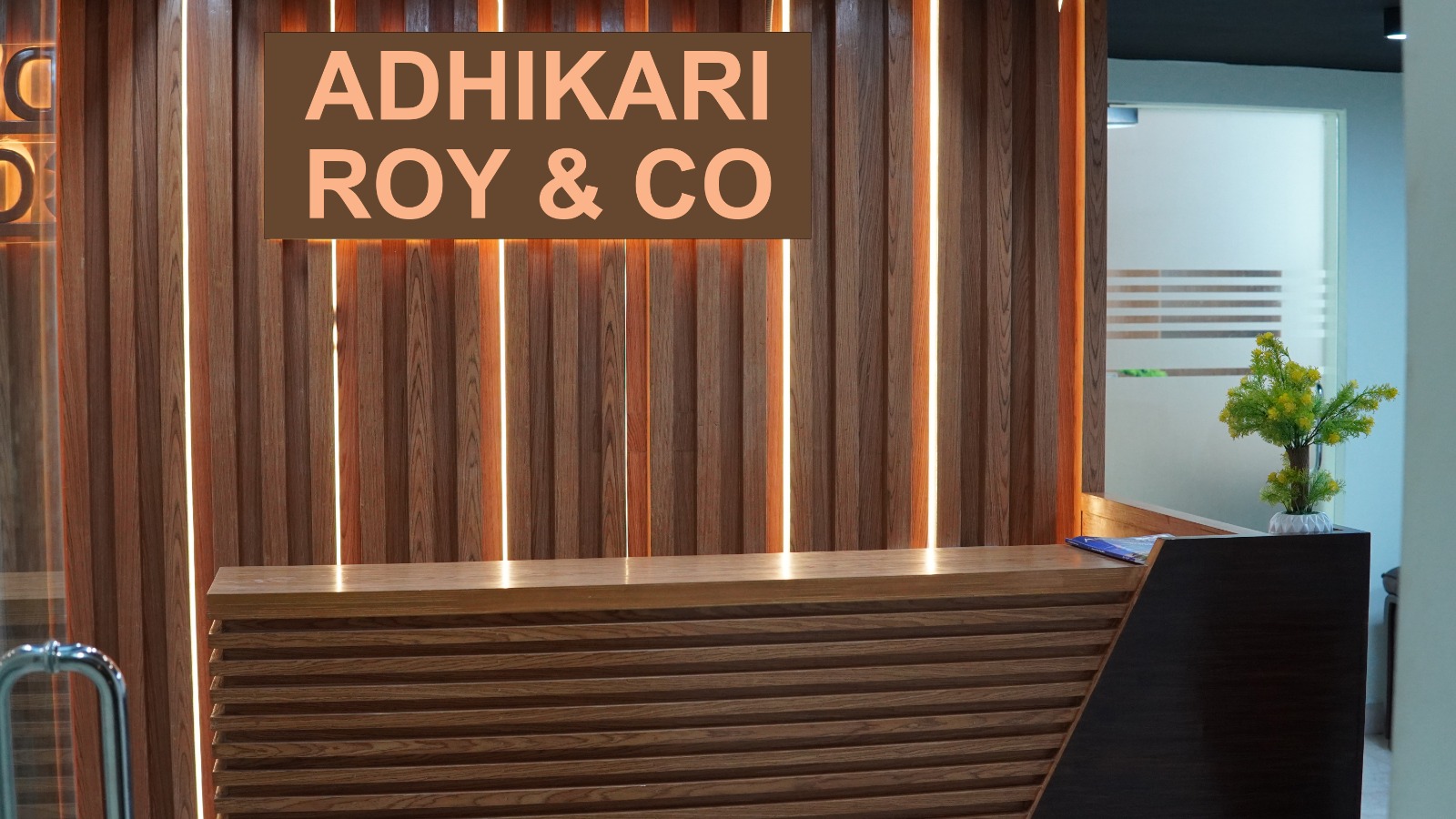 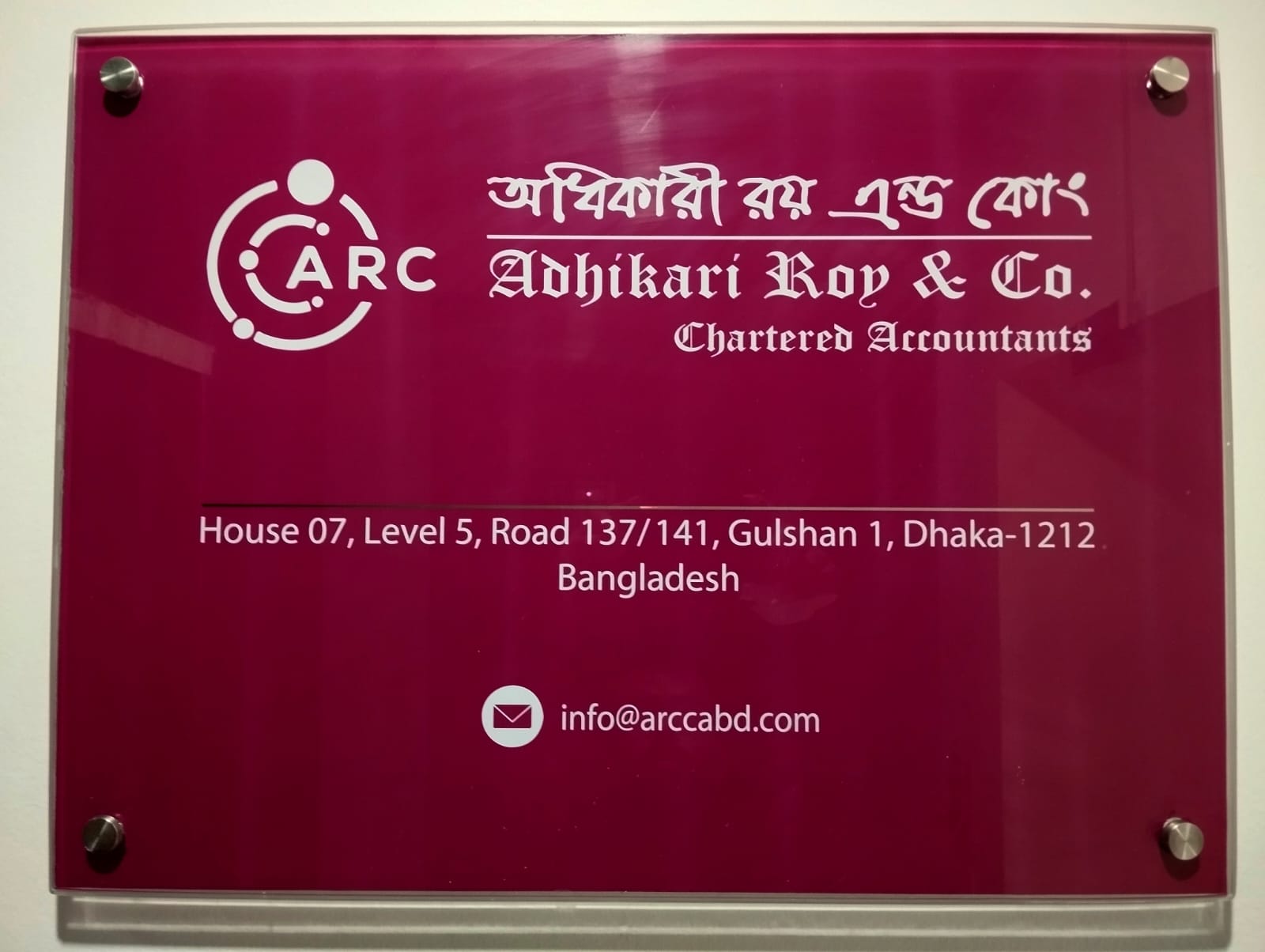 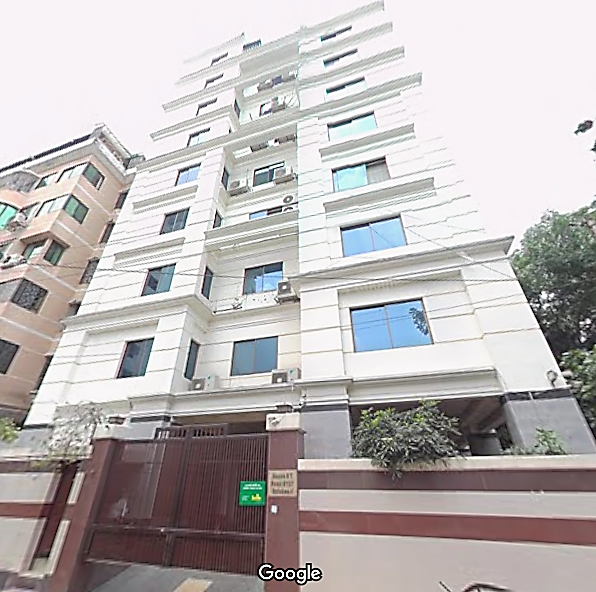 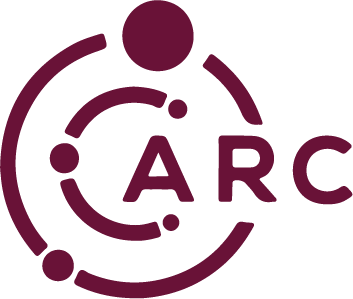 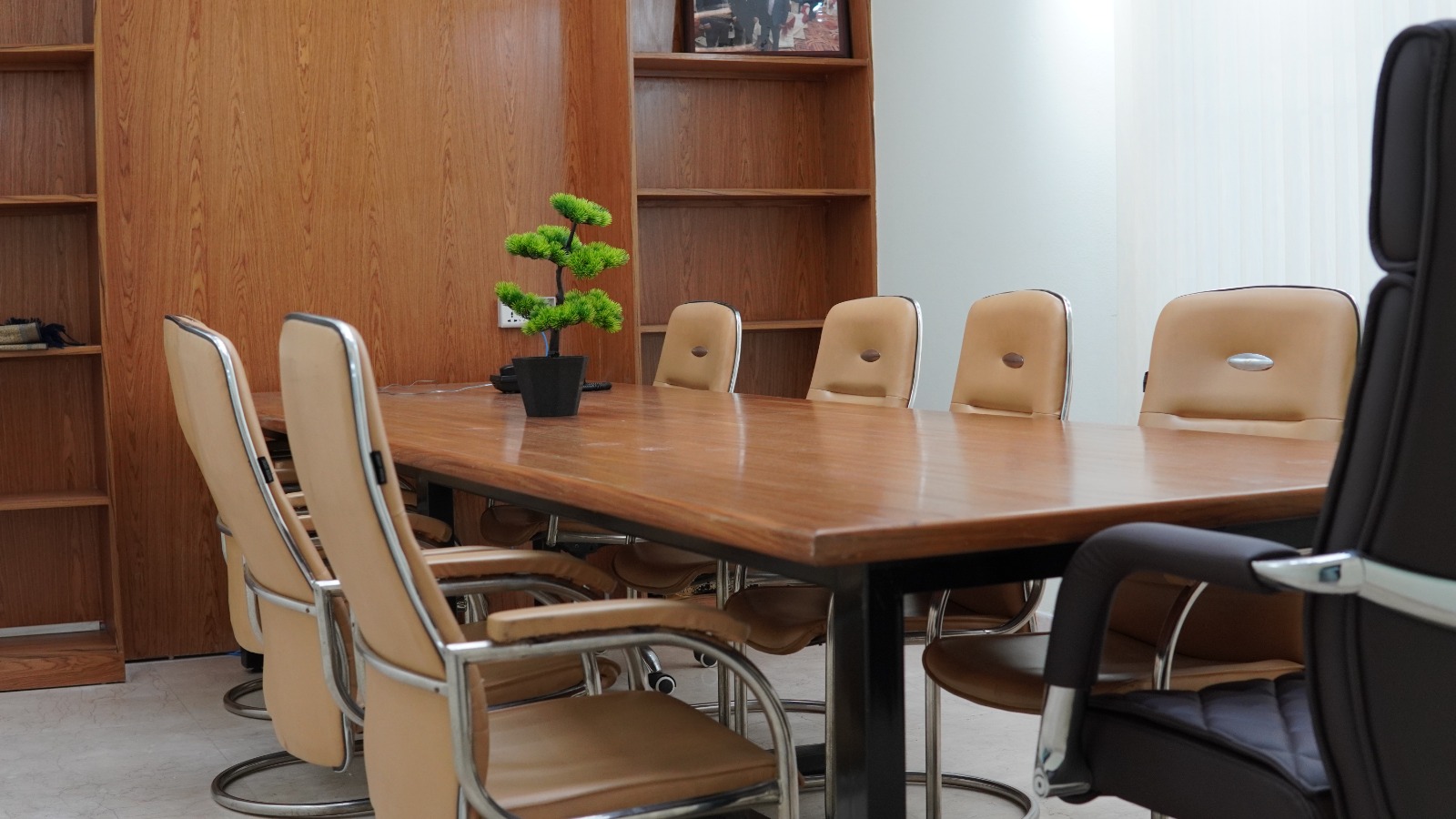 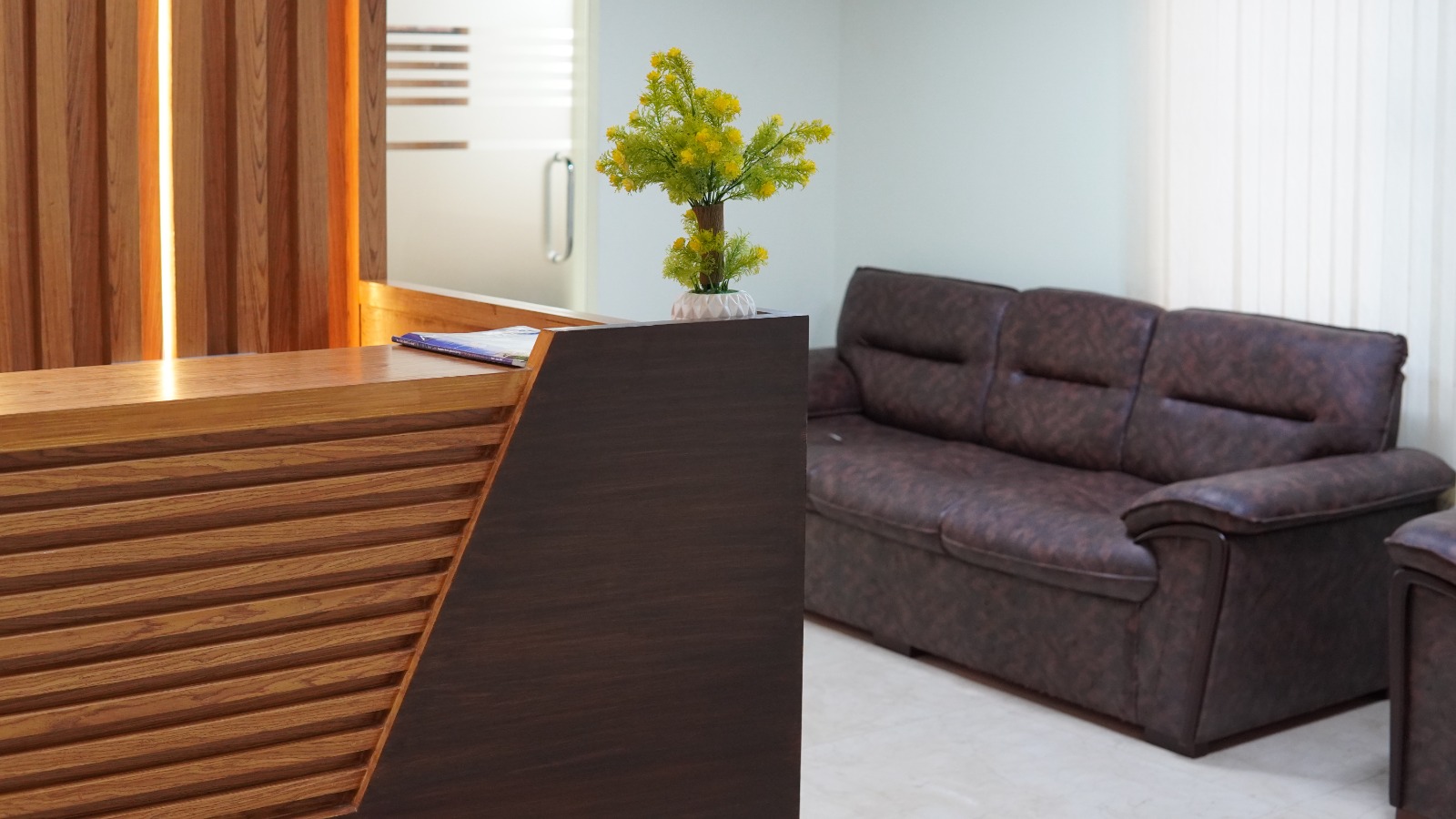 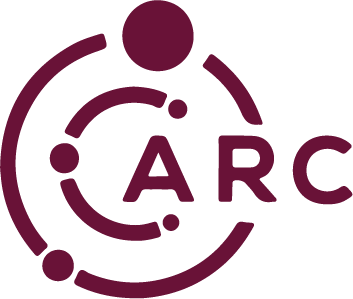 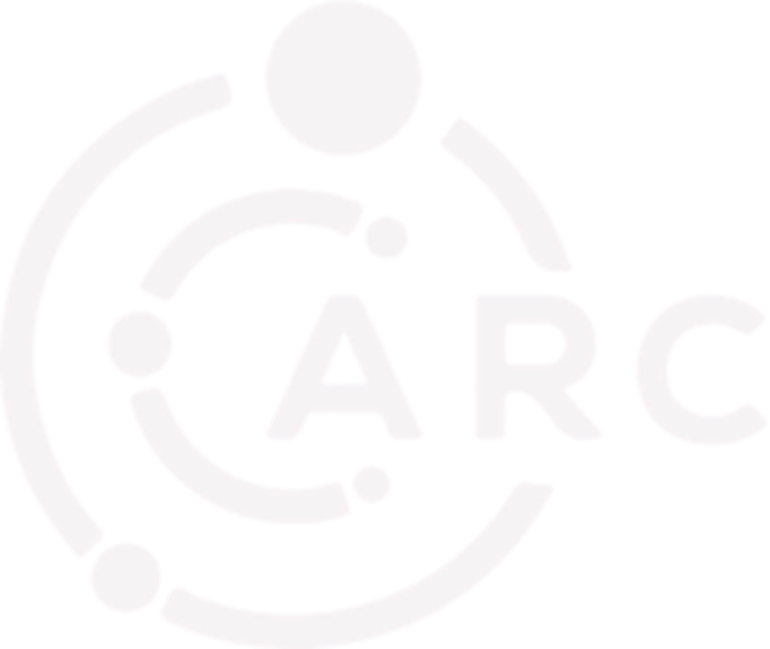 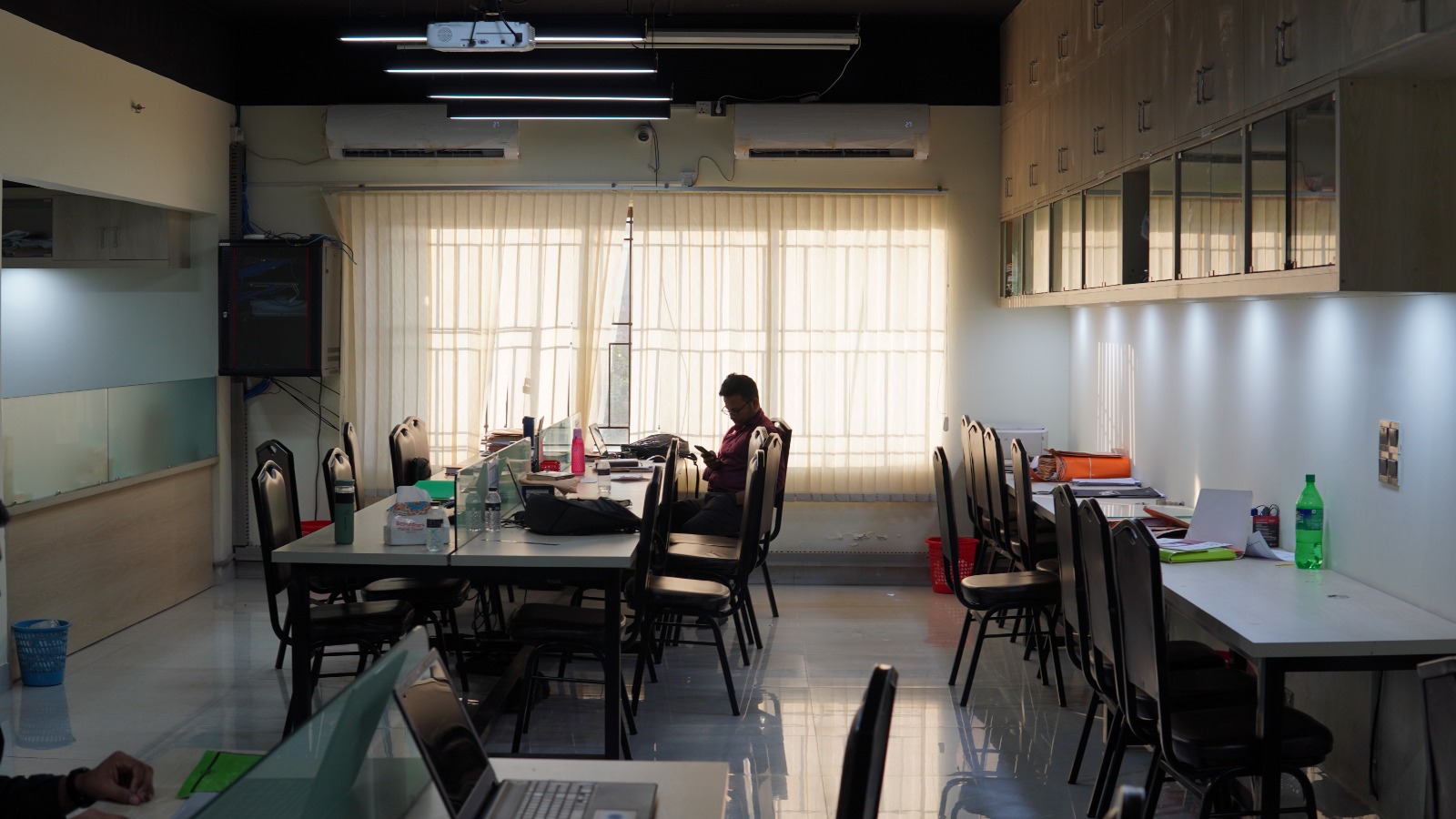 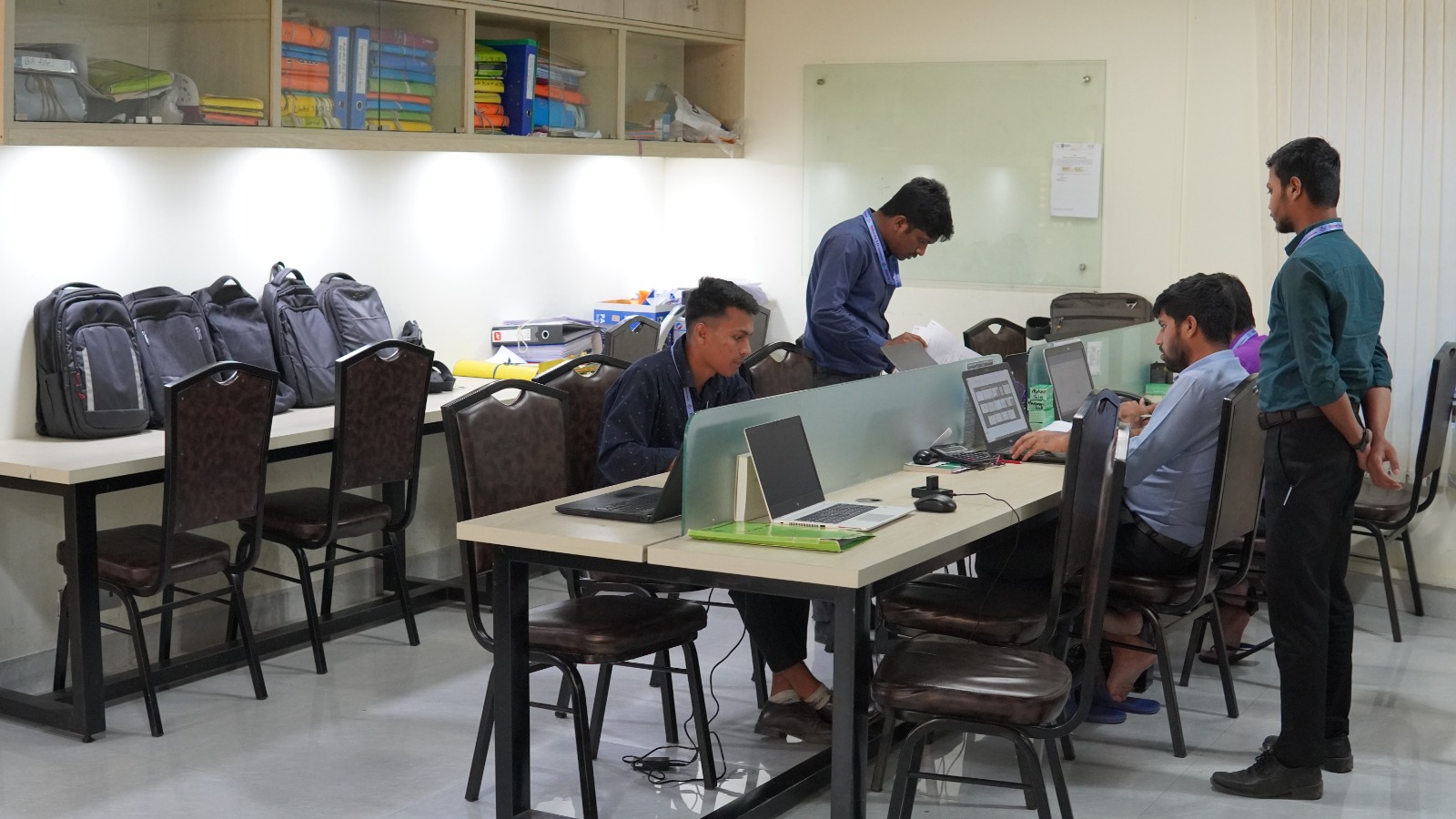 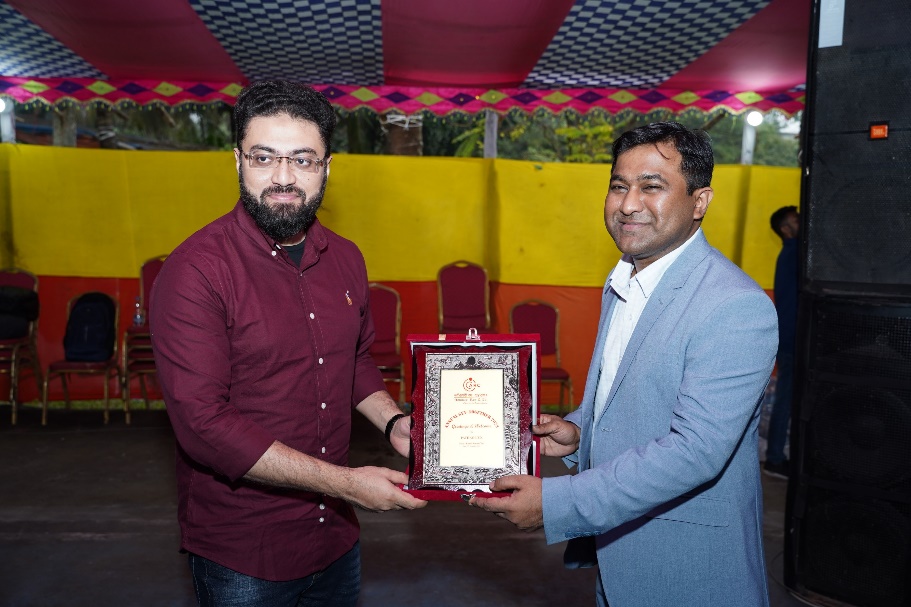 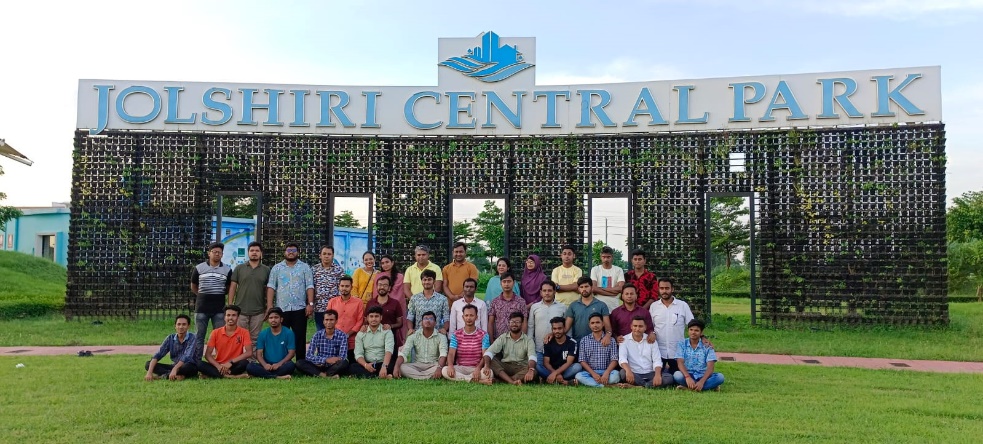 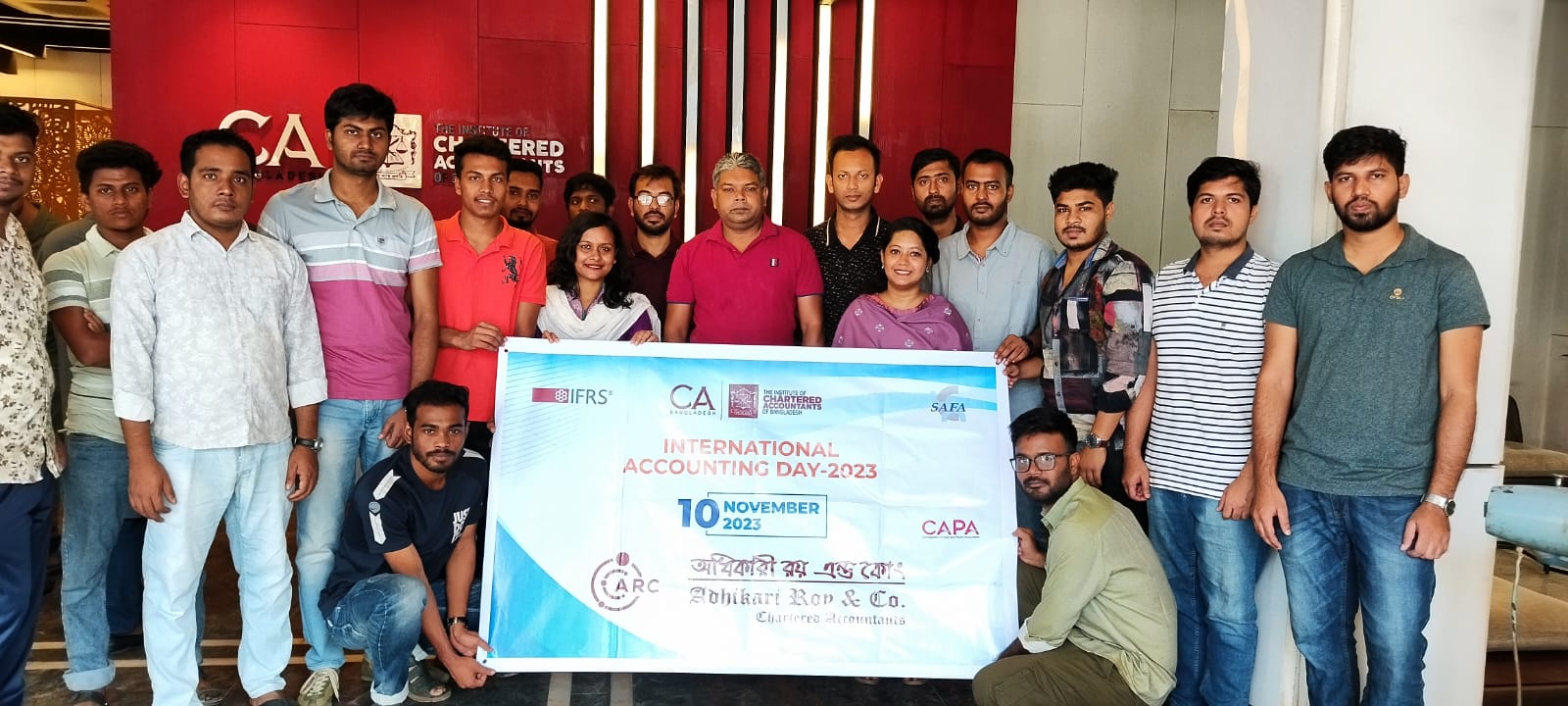 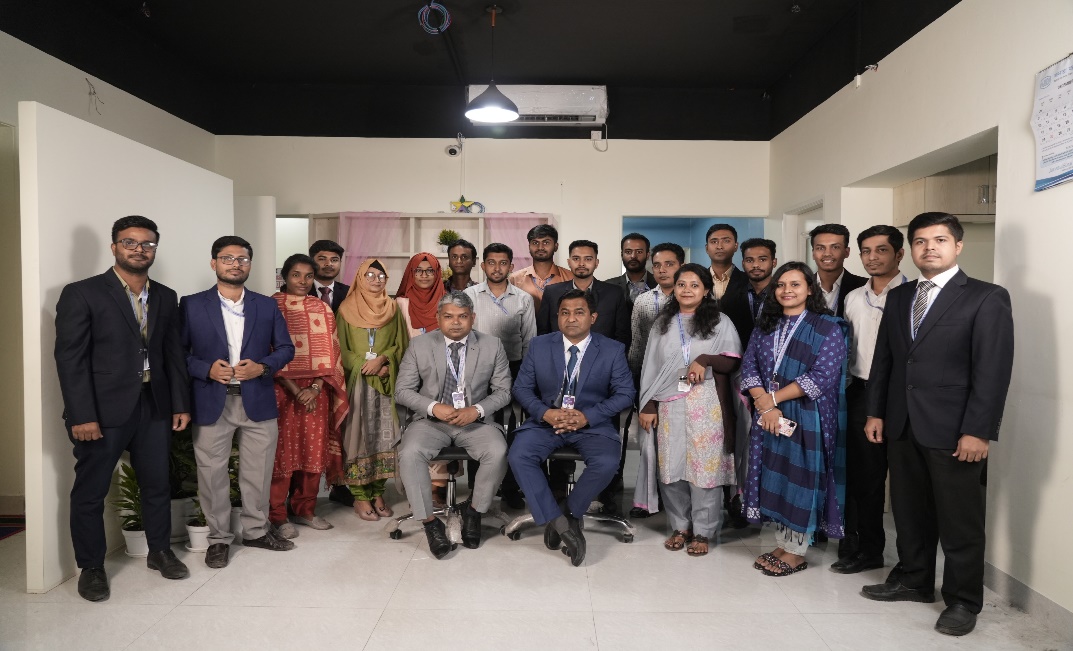 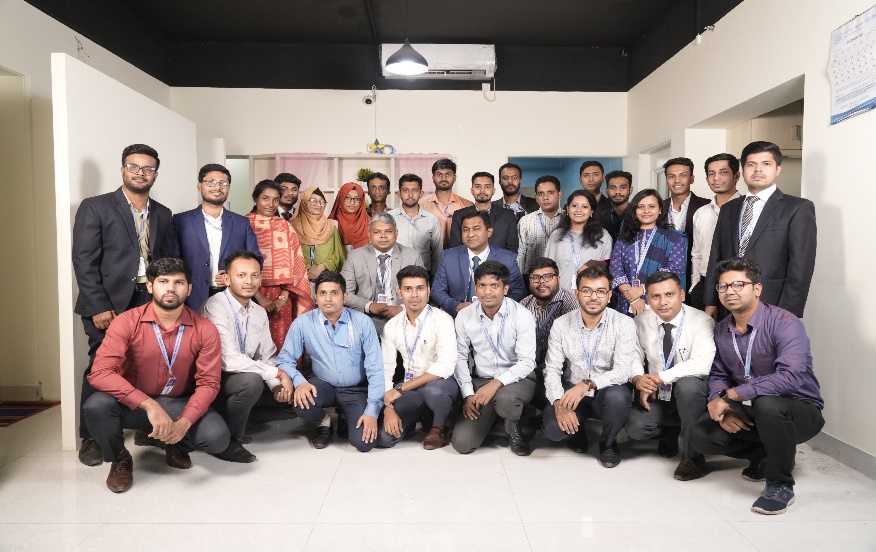 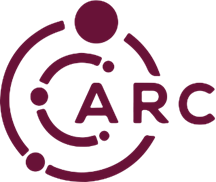 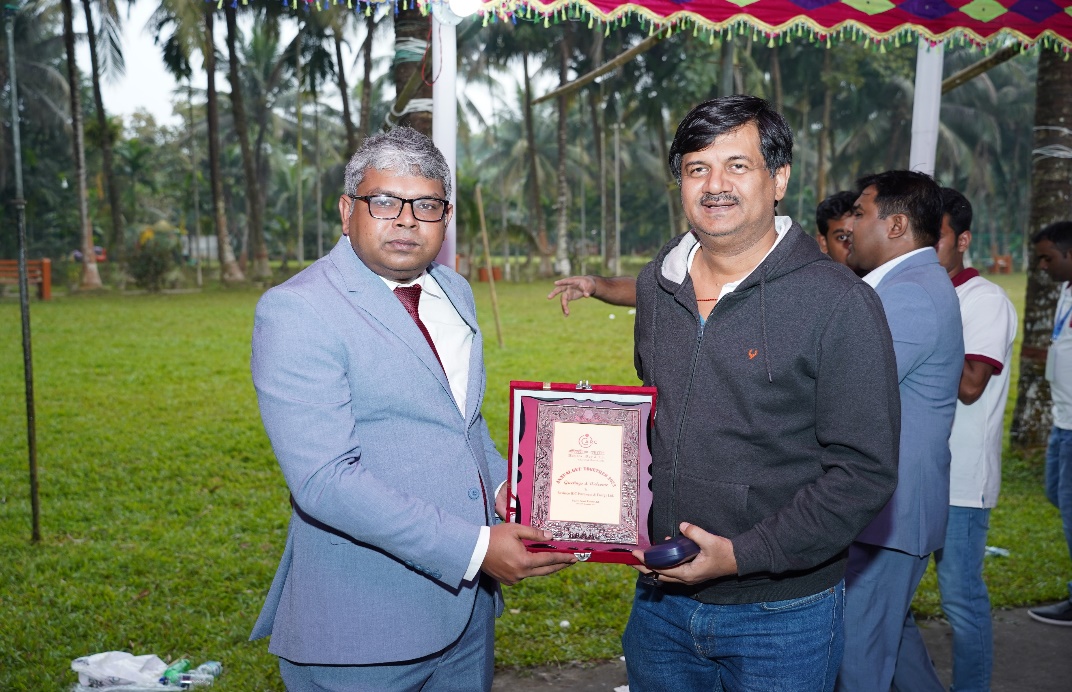 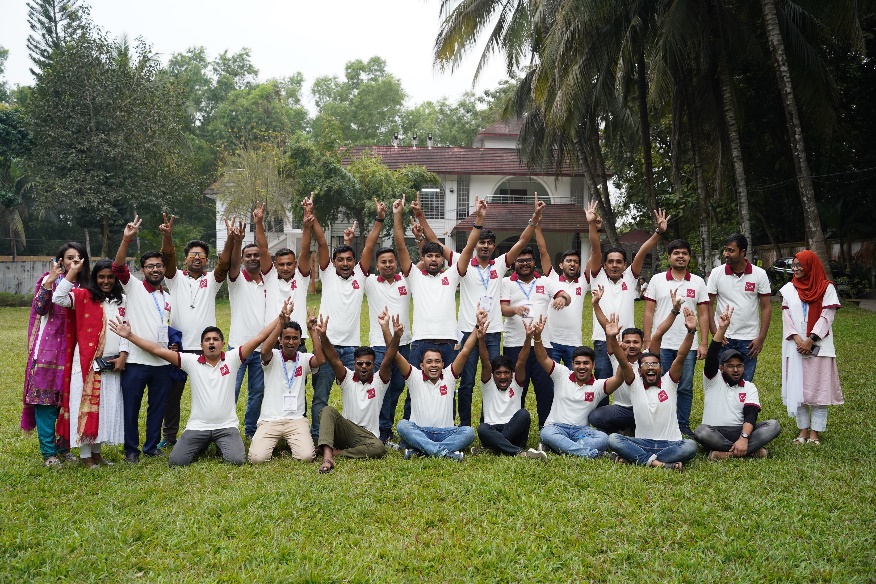 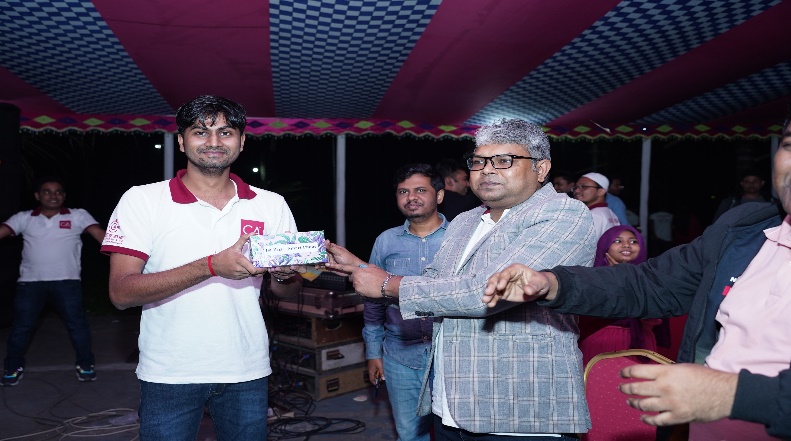 SOME MEMORIES
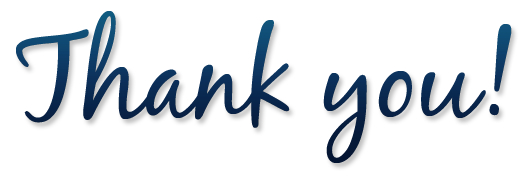 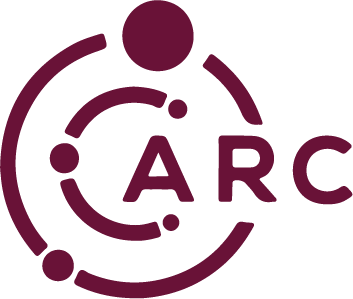